Hello How Are You
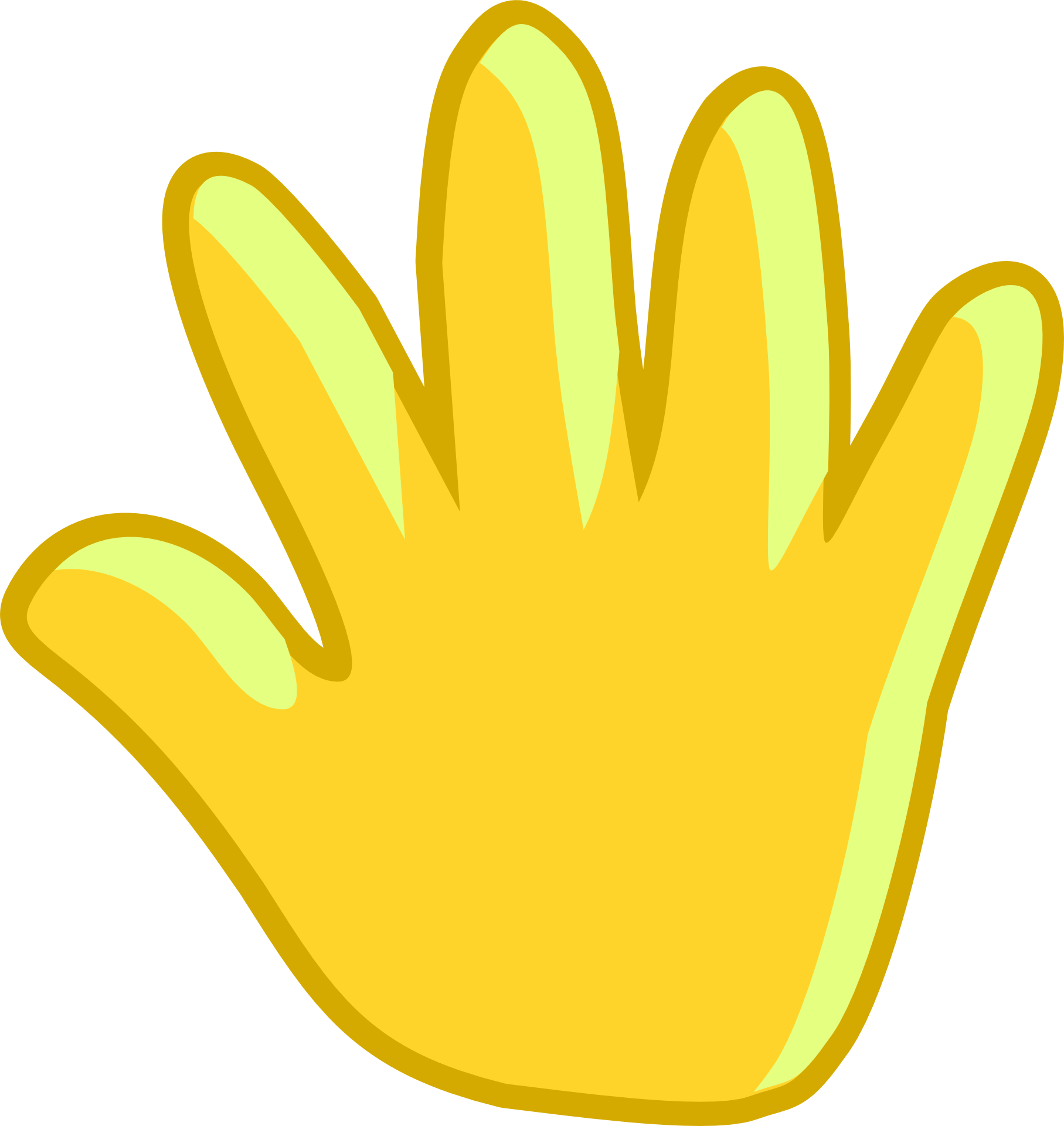 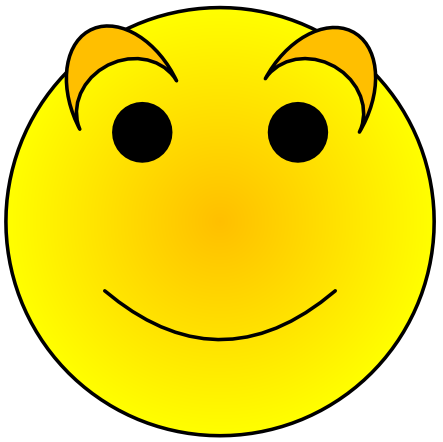 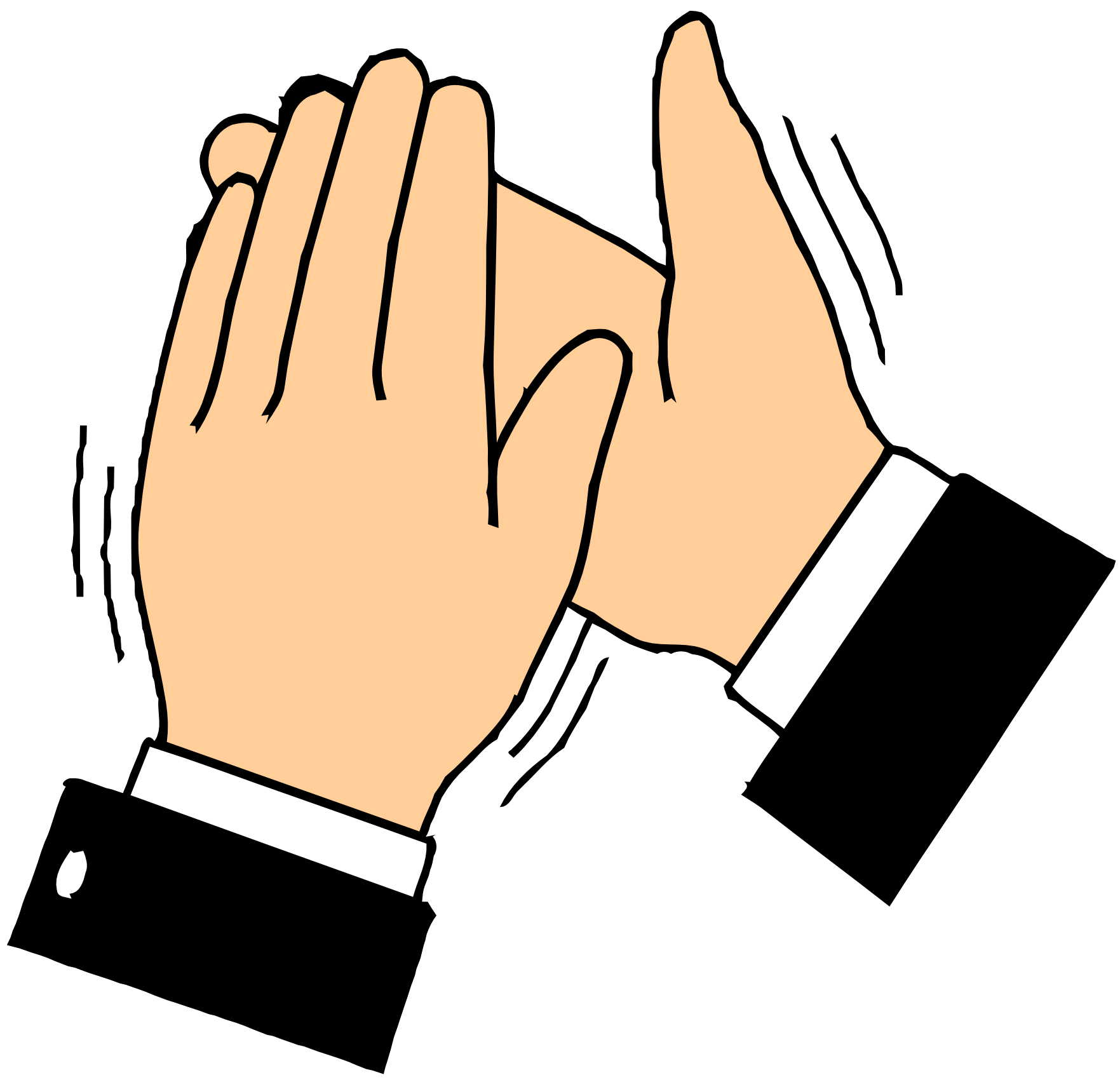 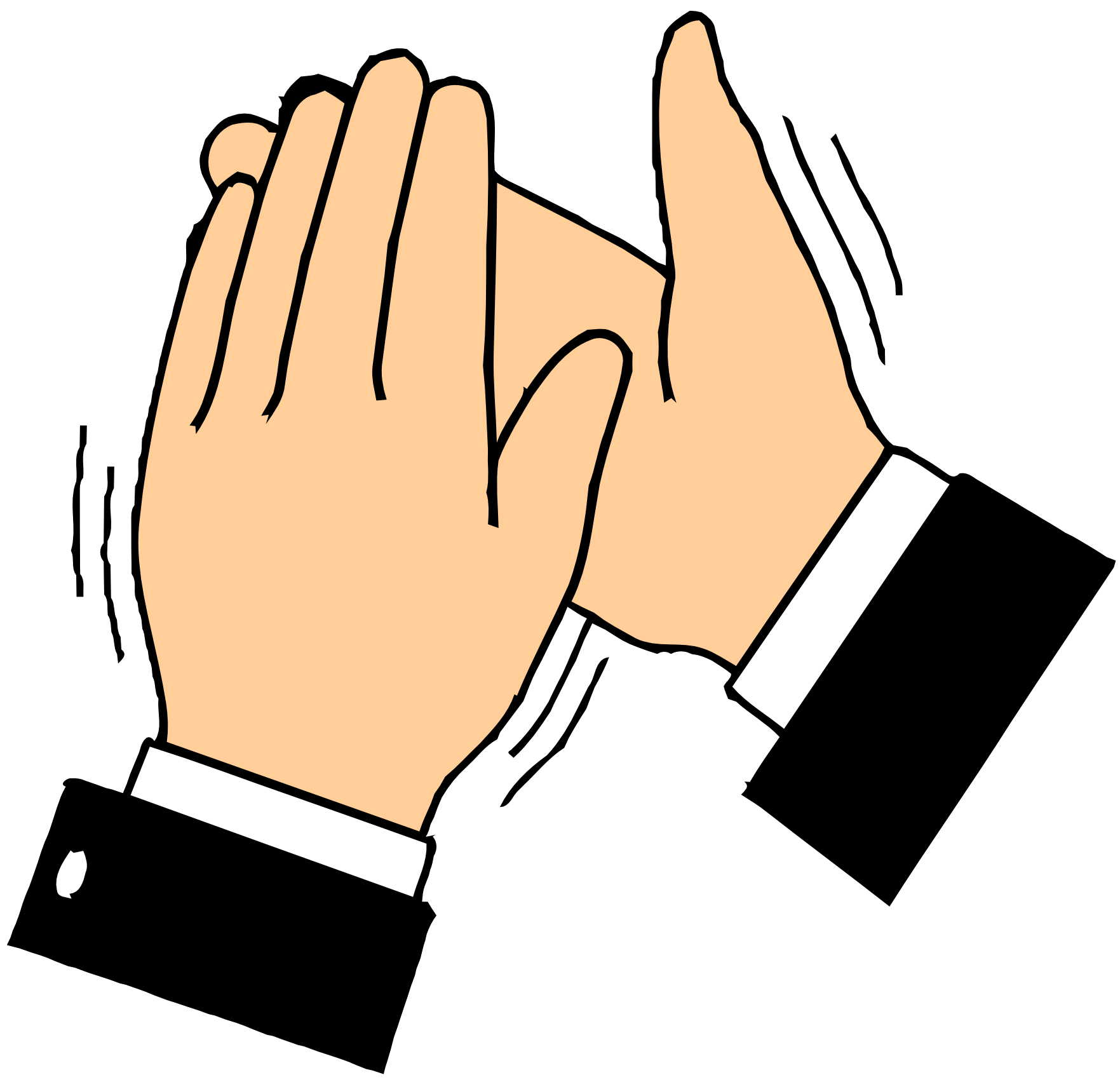 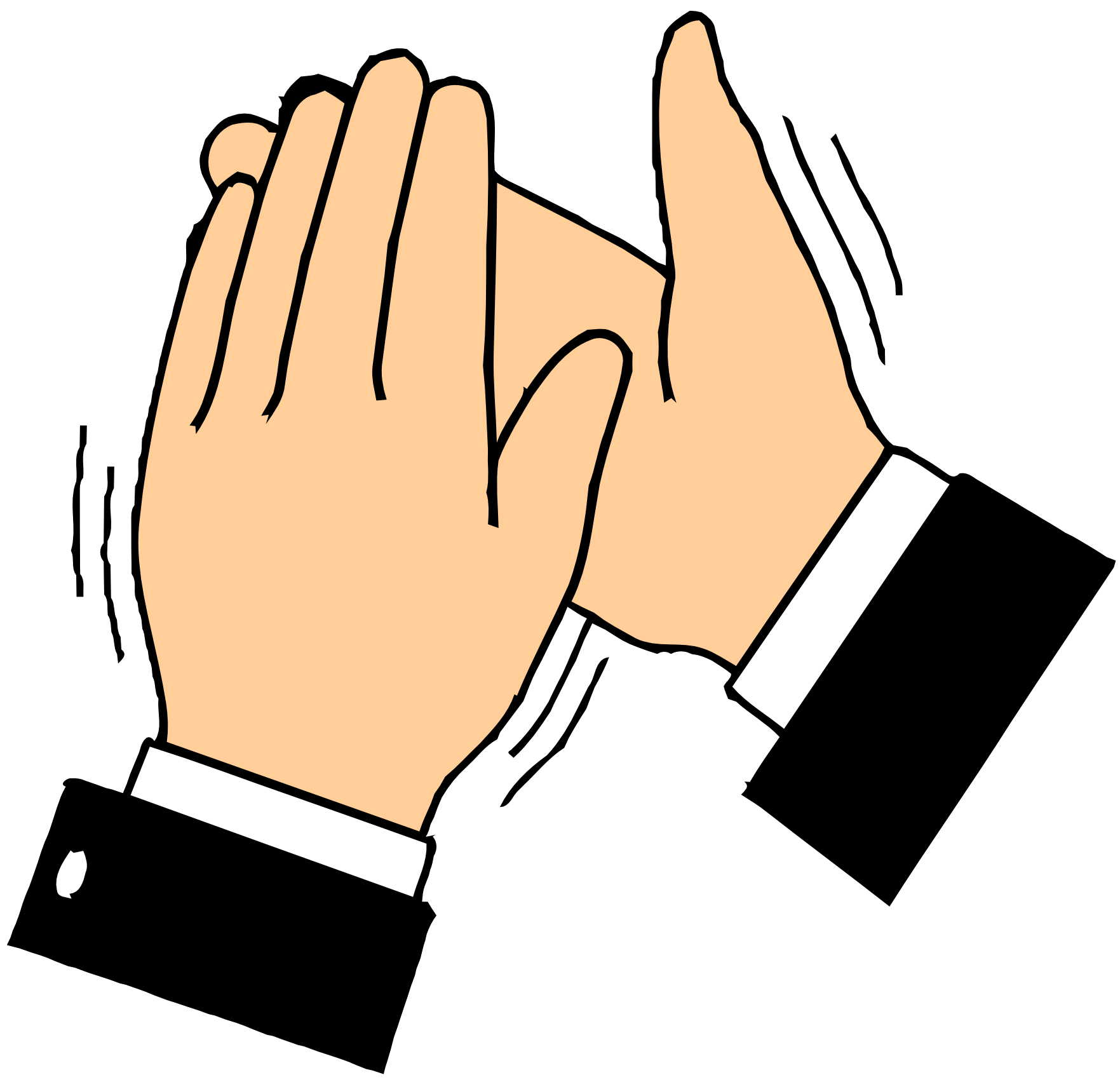 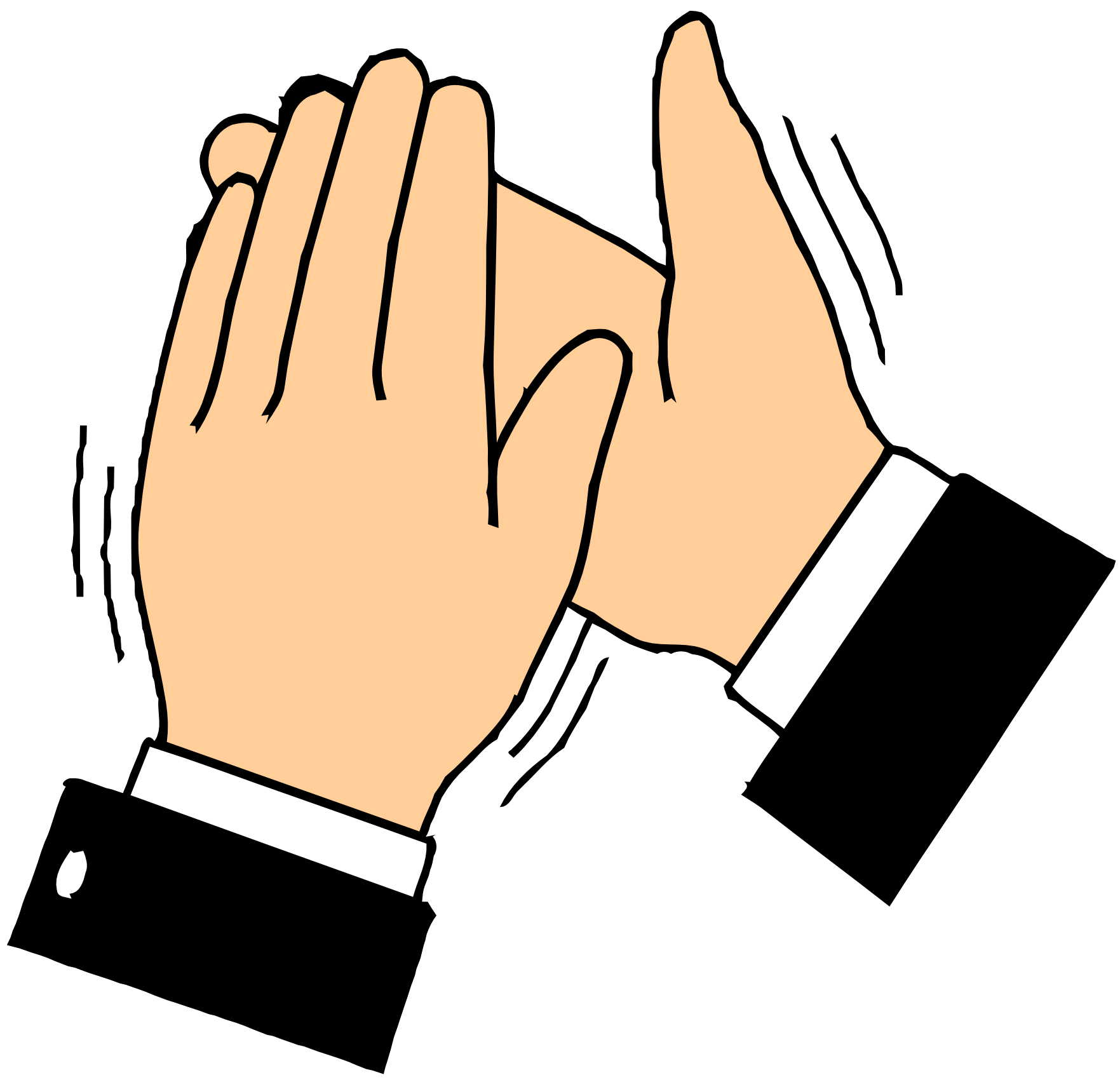 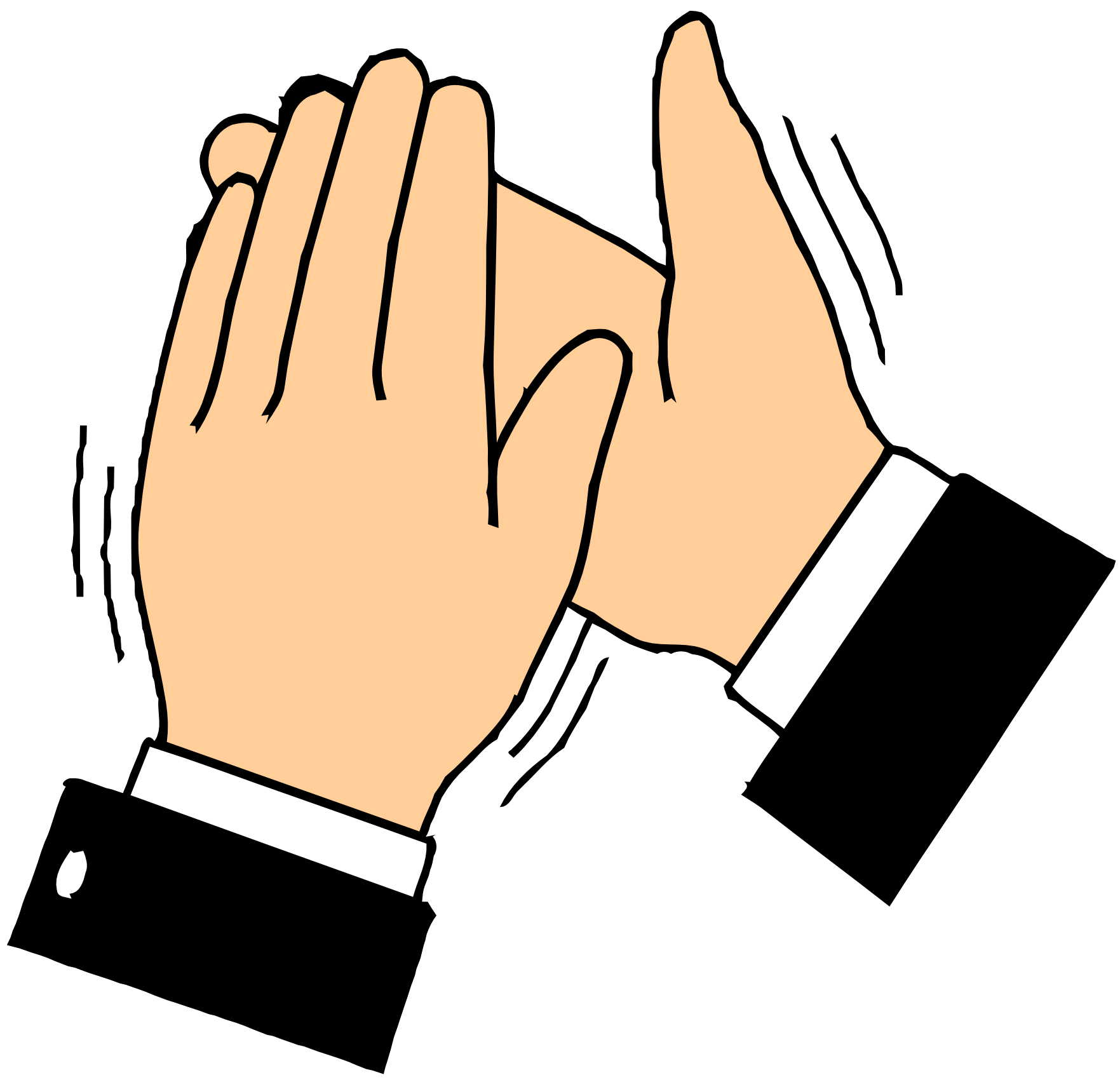 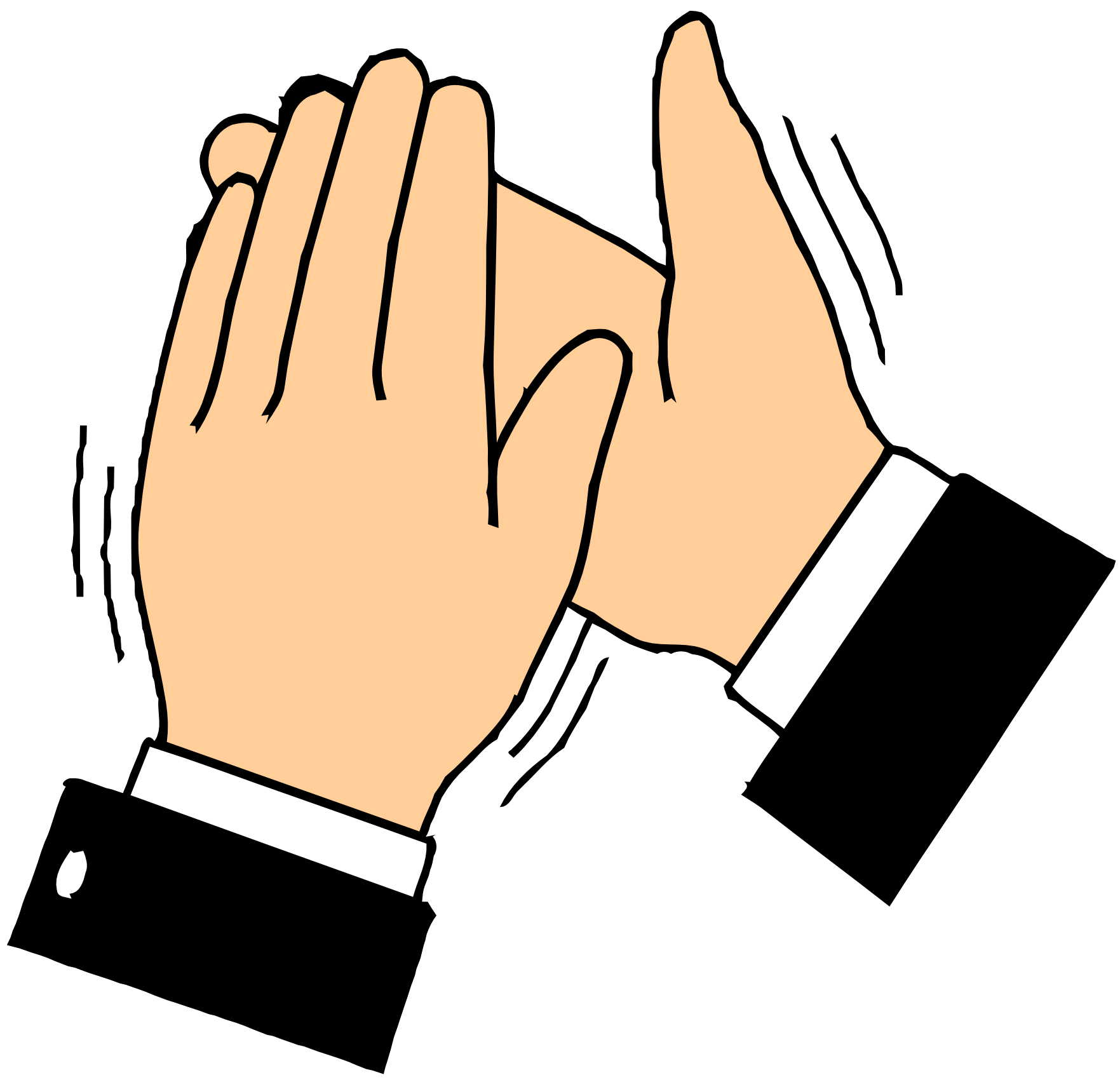 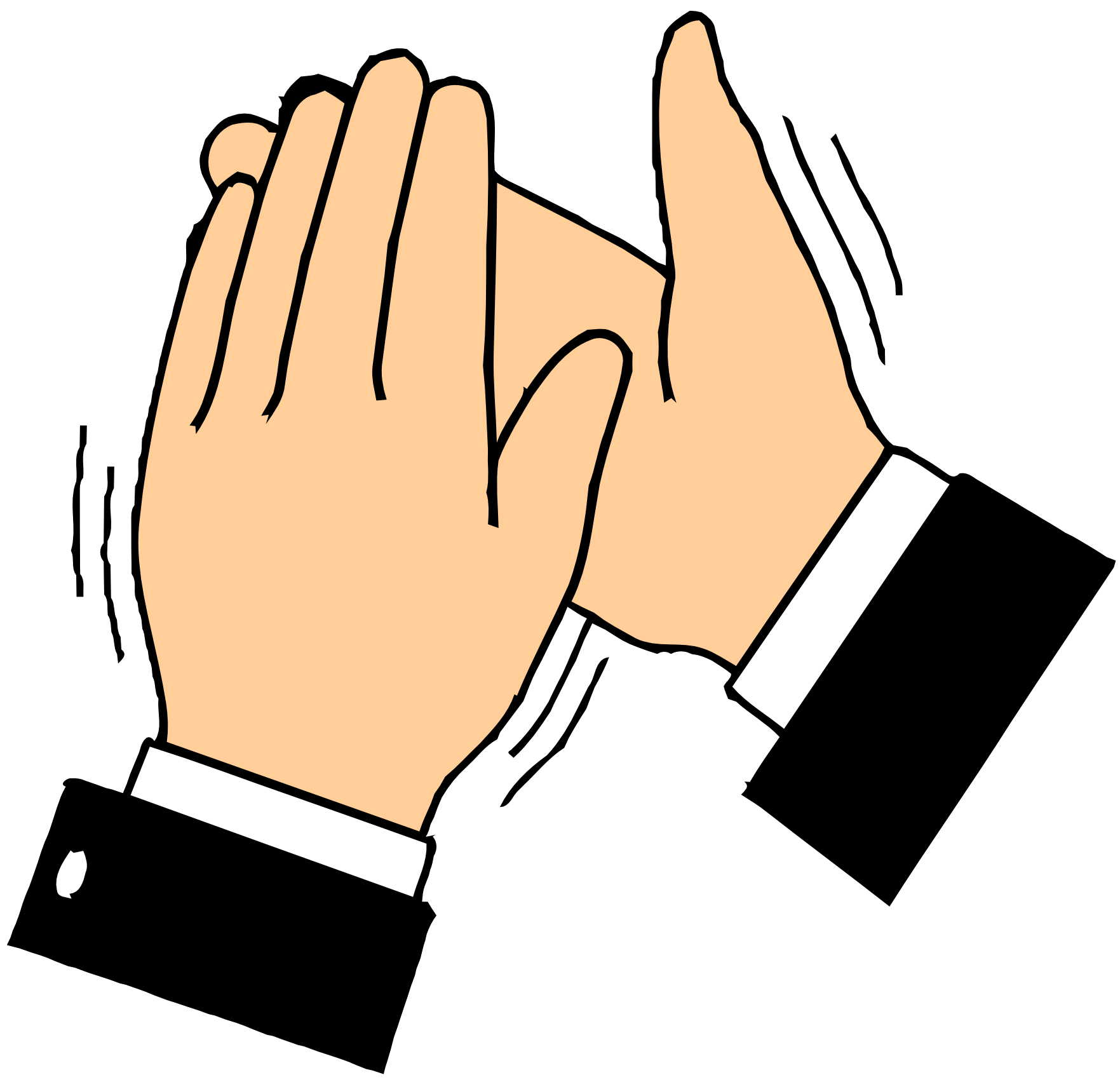 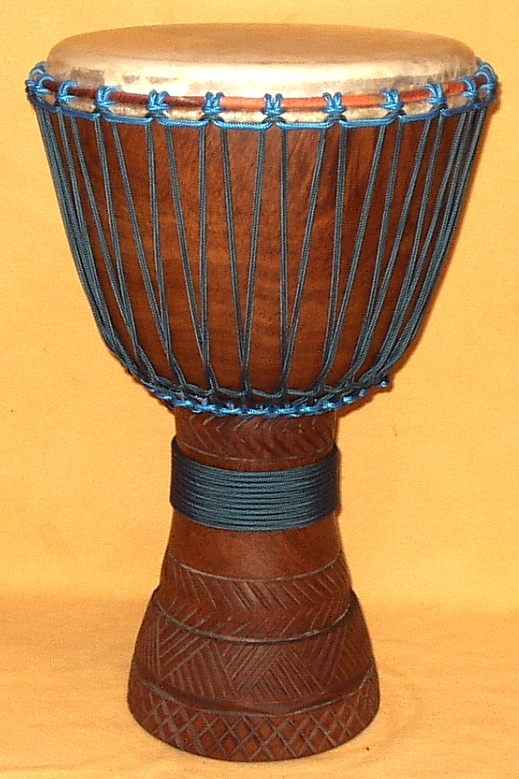 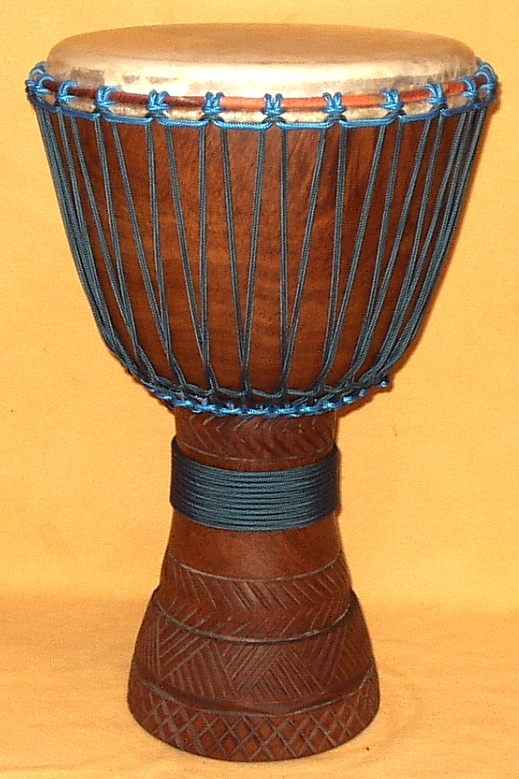 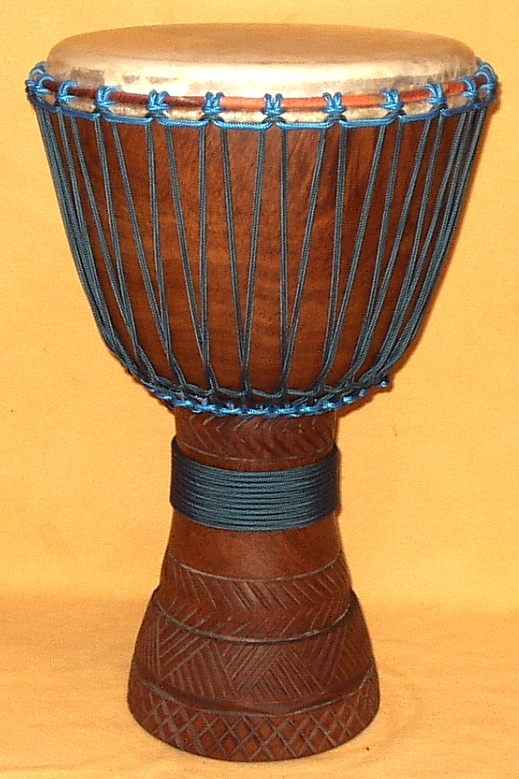 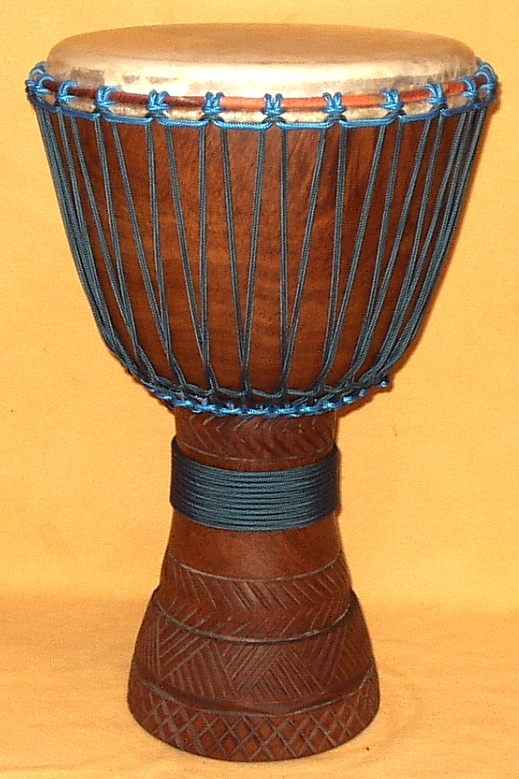 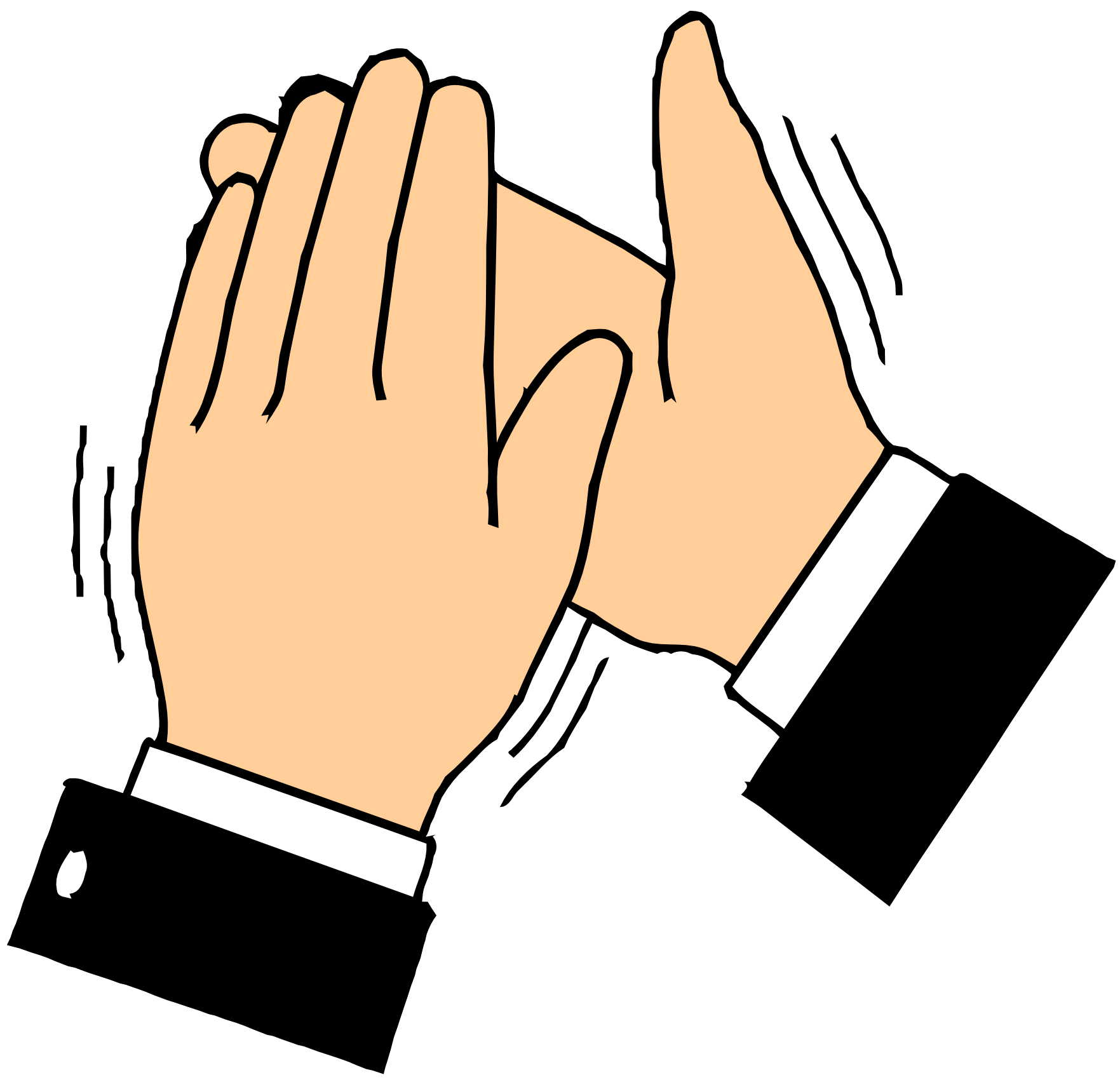 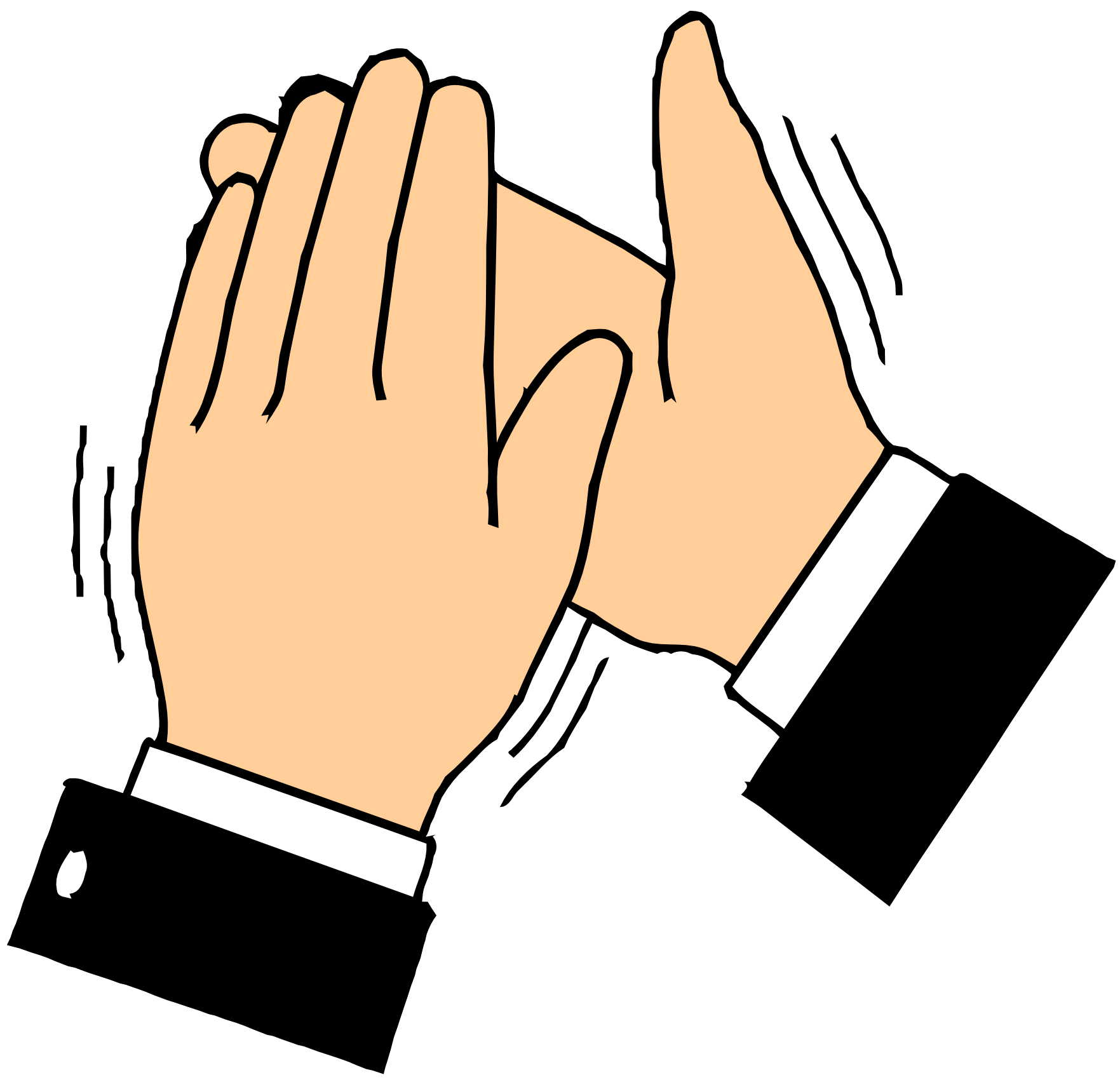 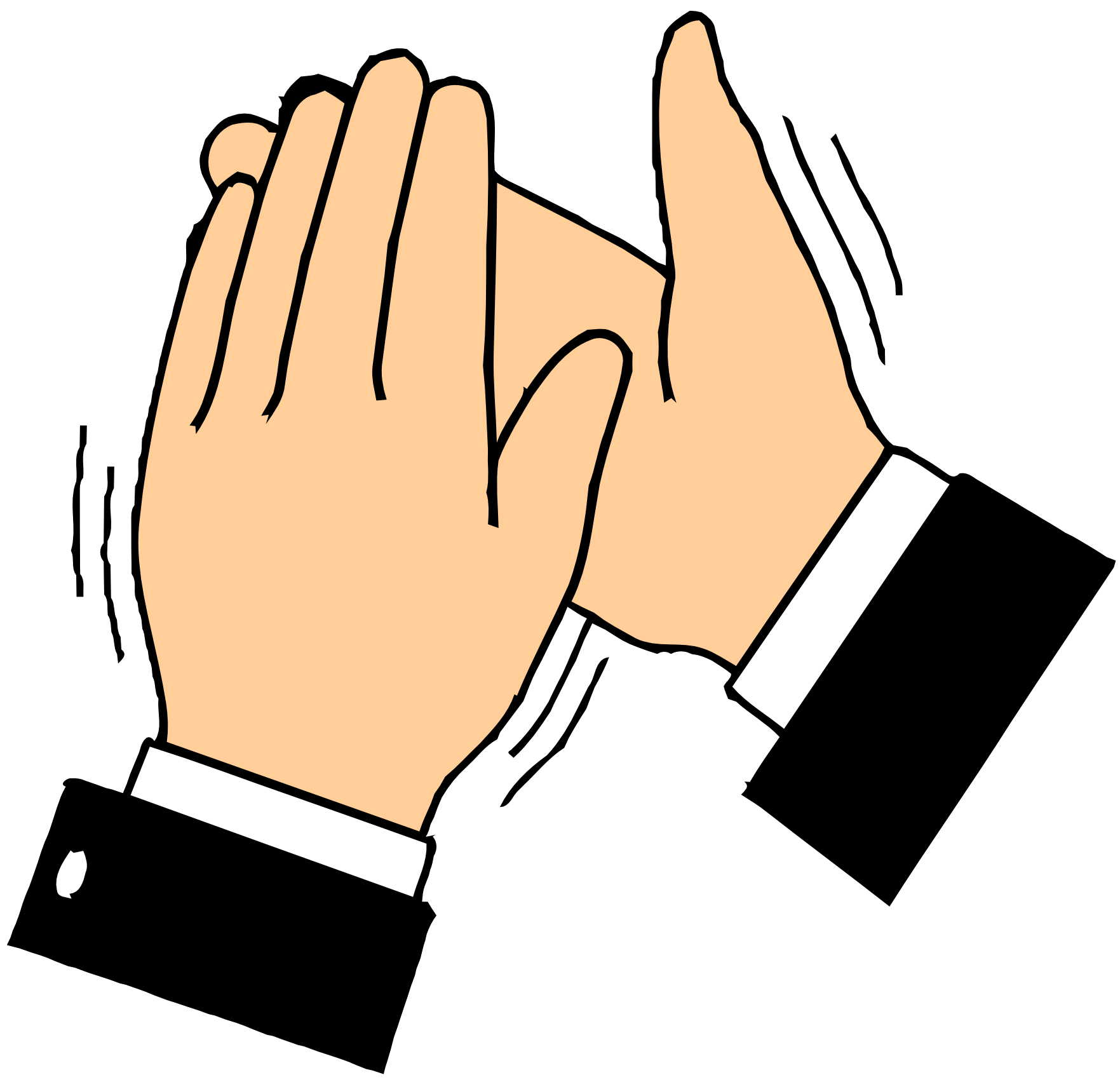 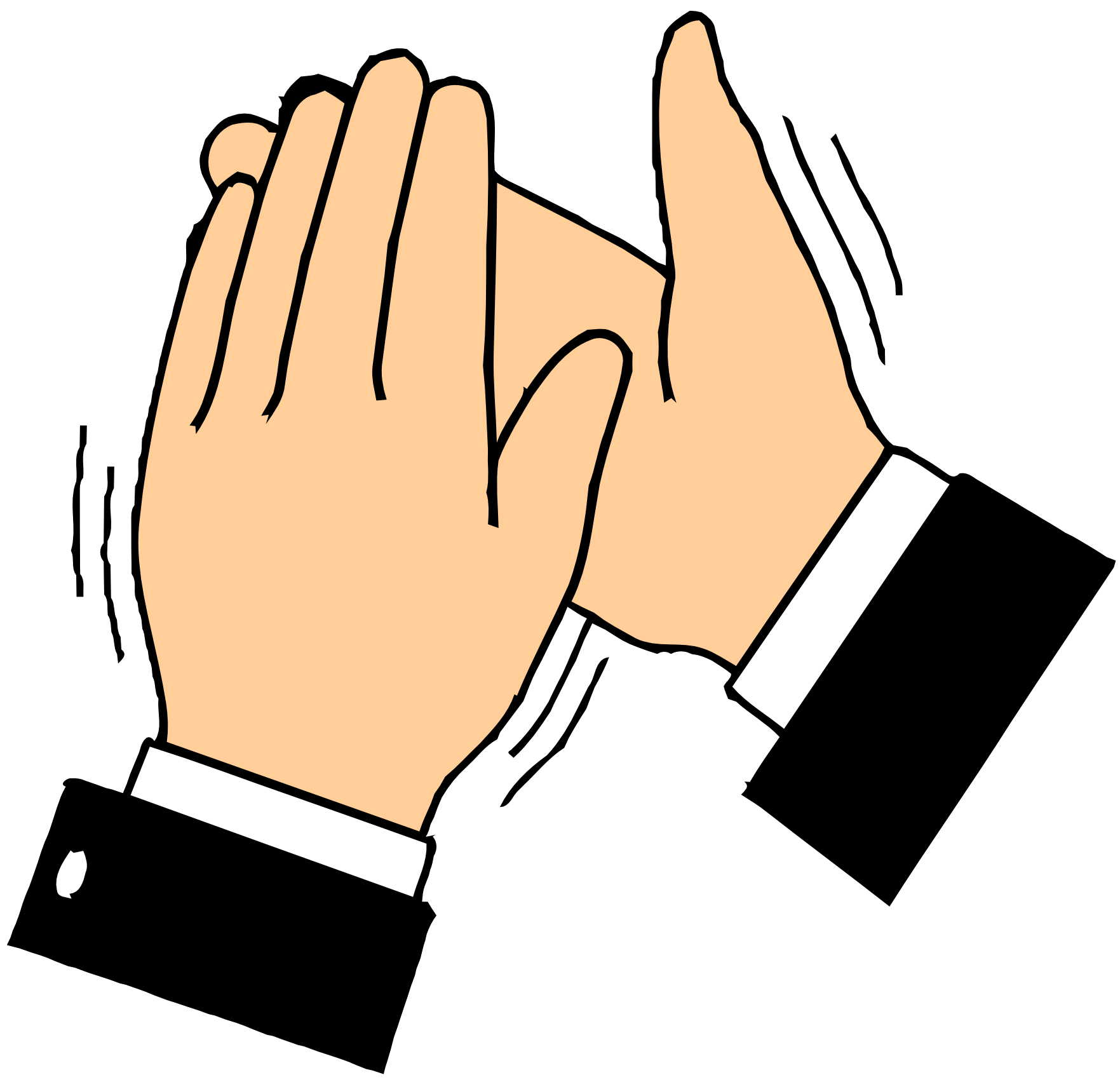 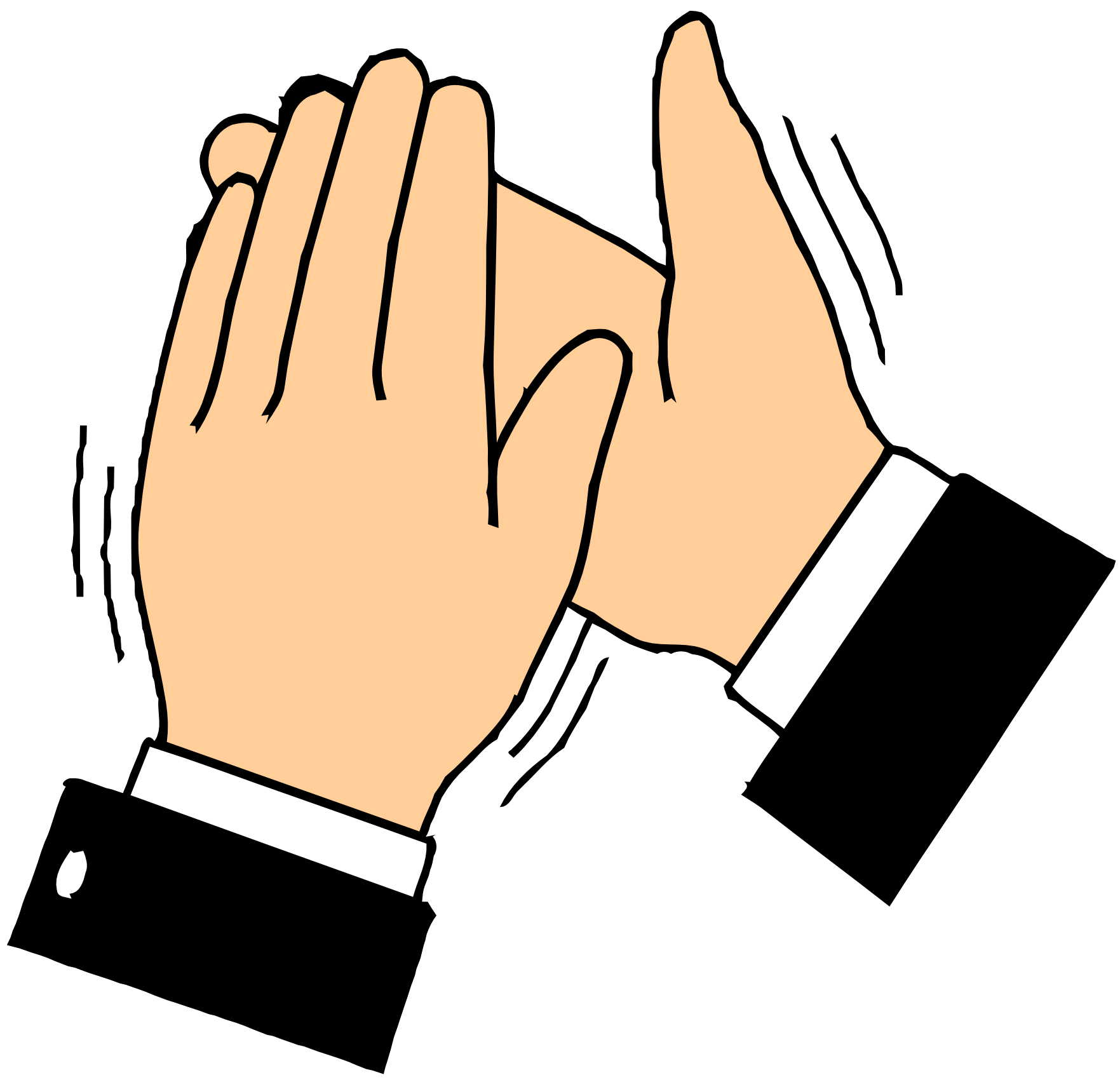 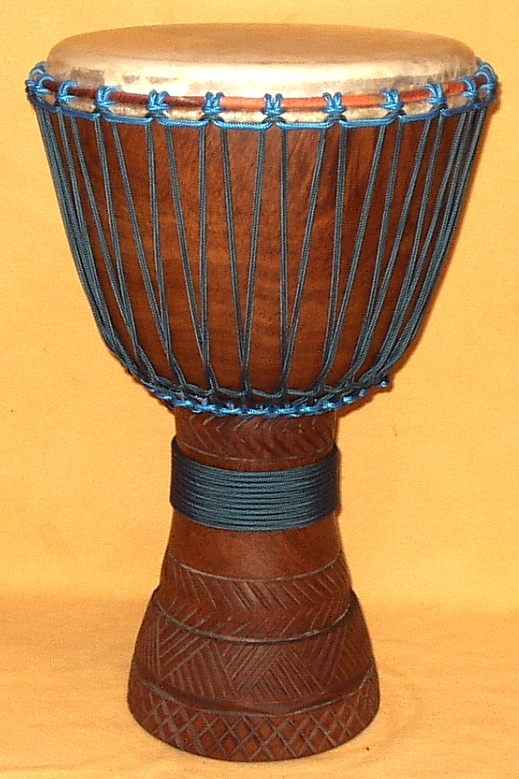 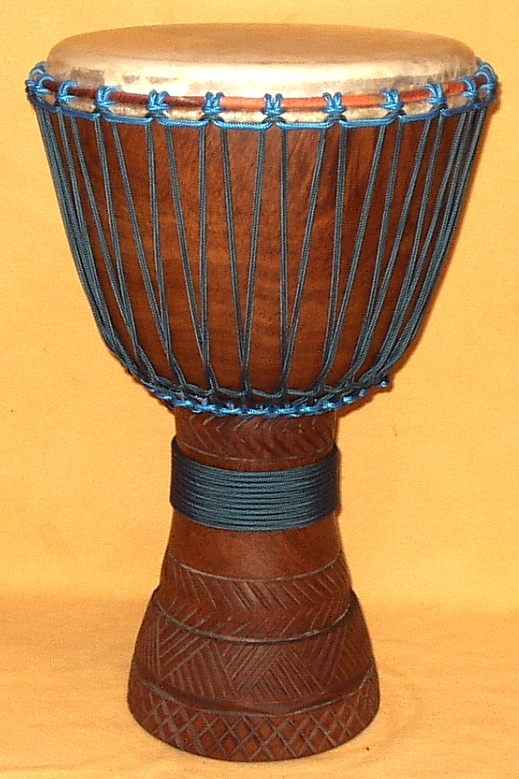 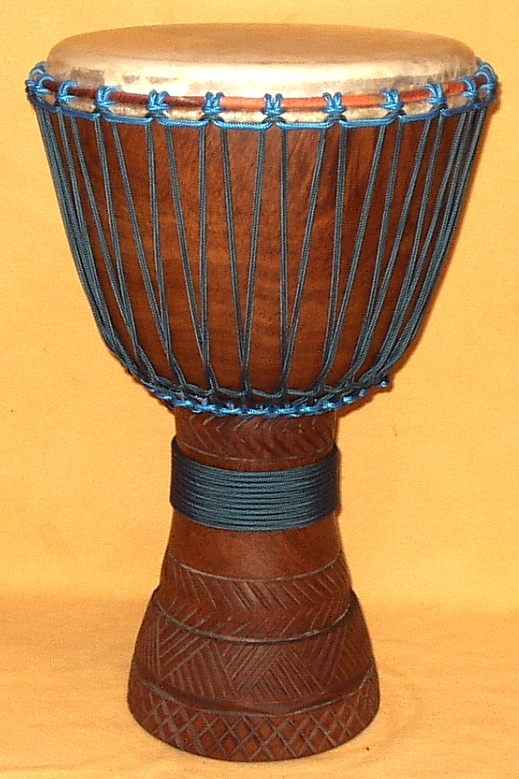 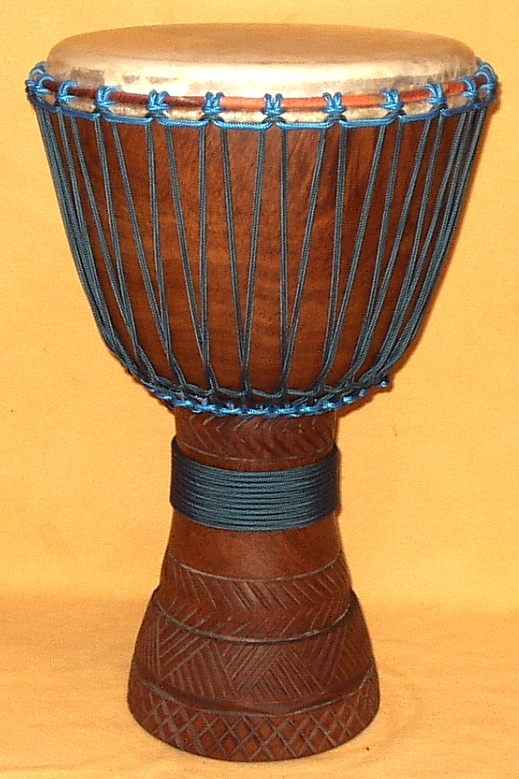 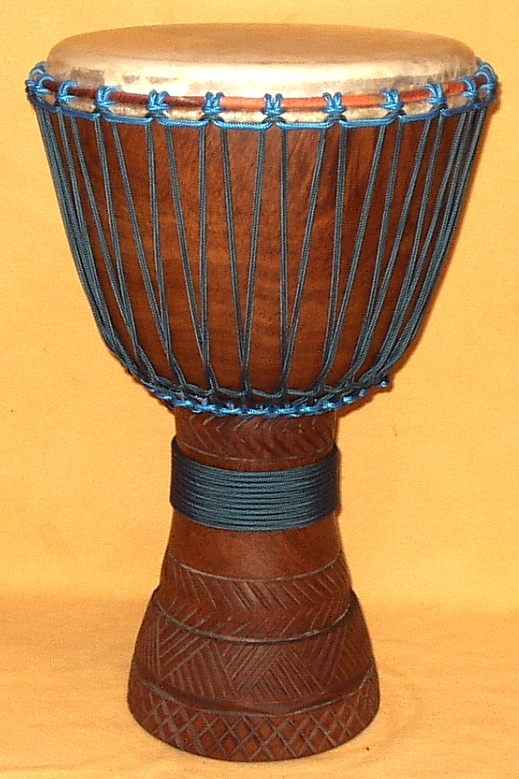 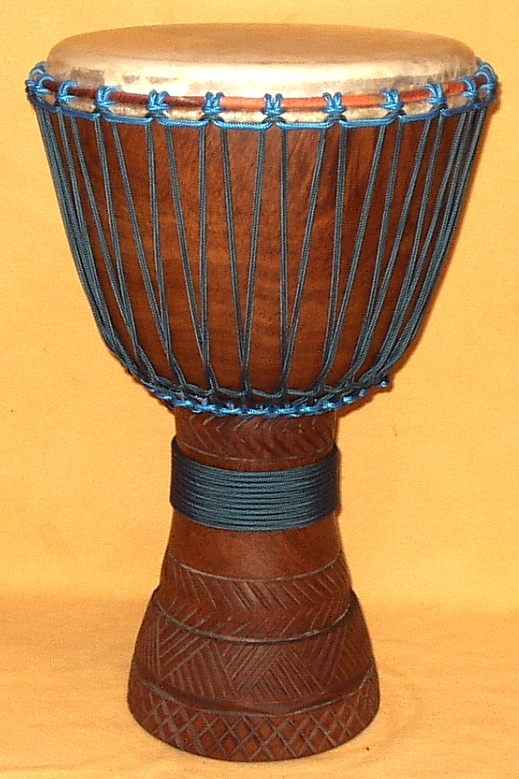 Hello How Are You
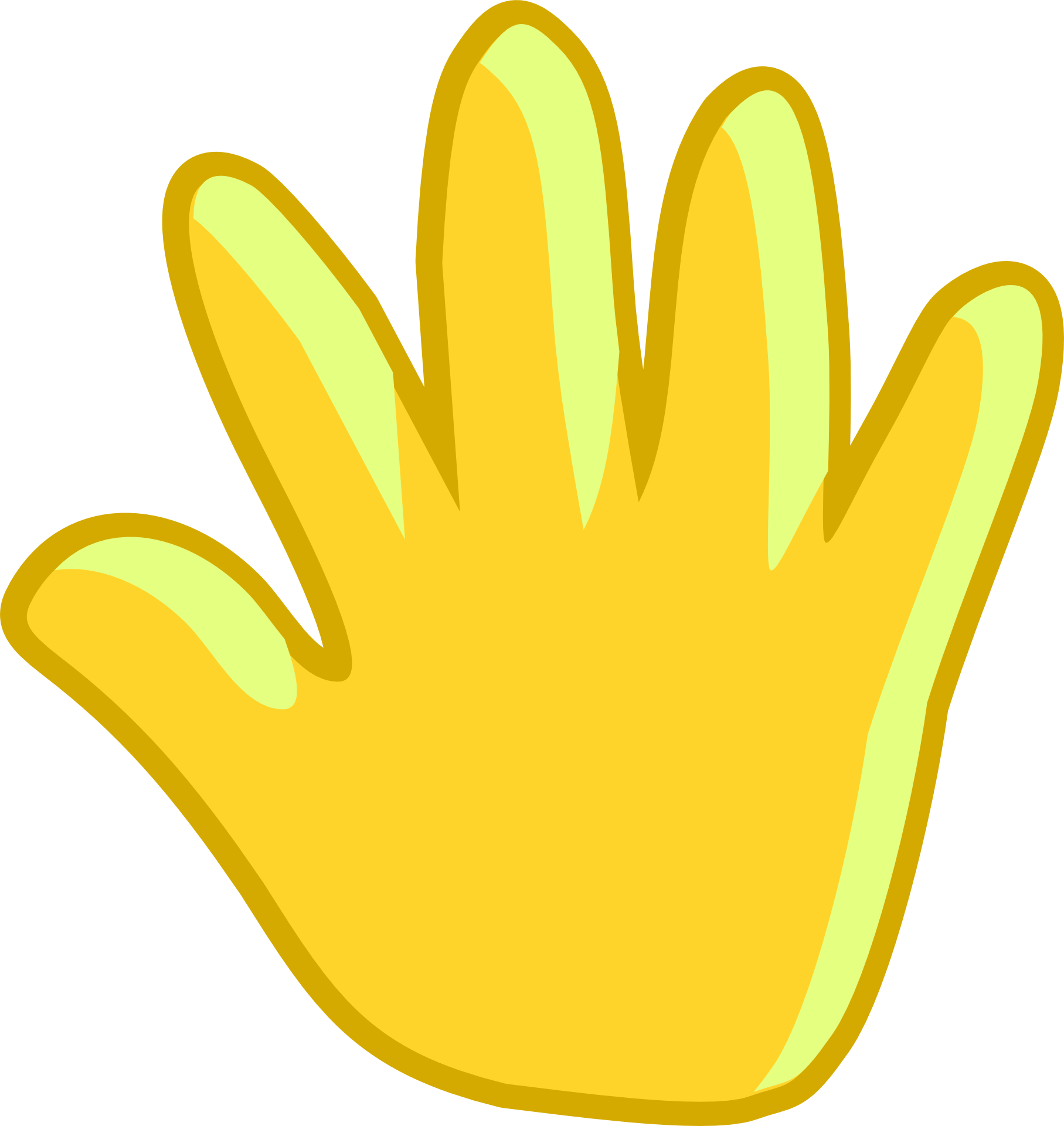 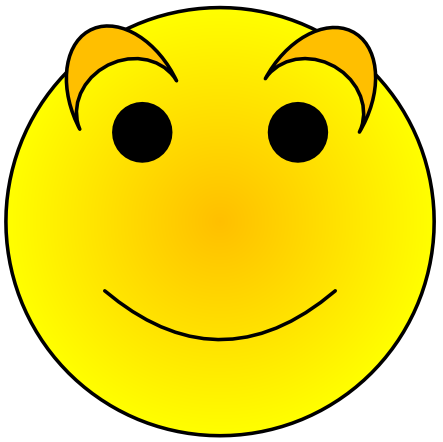 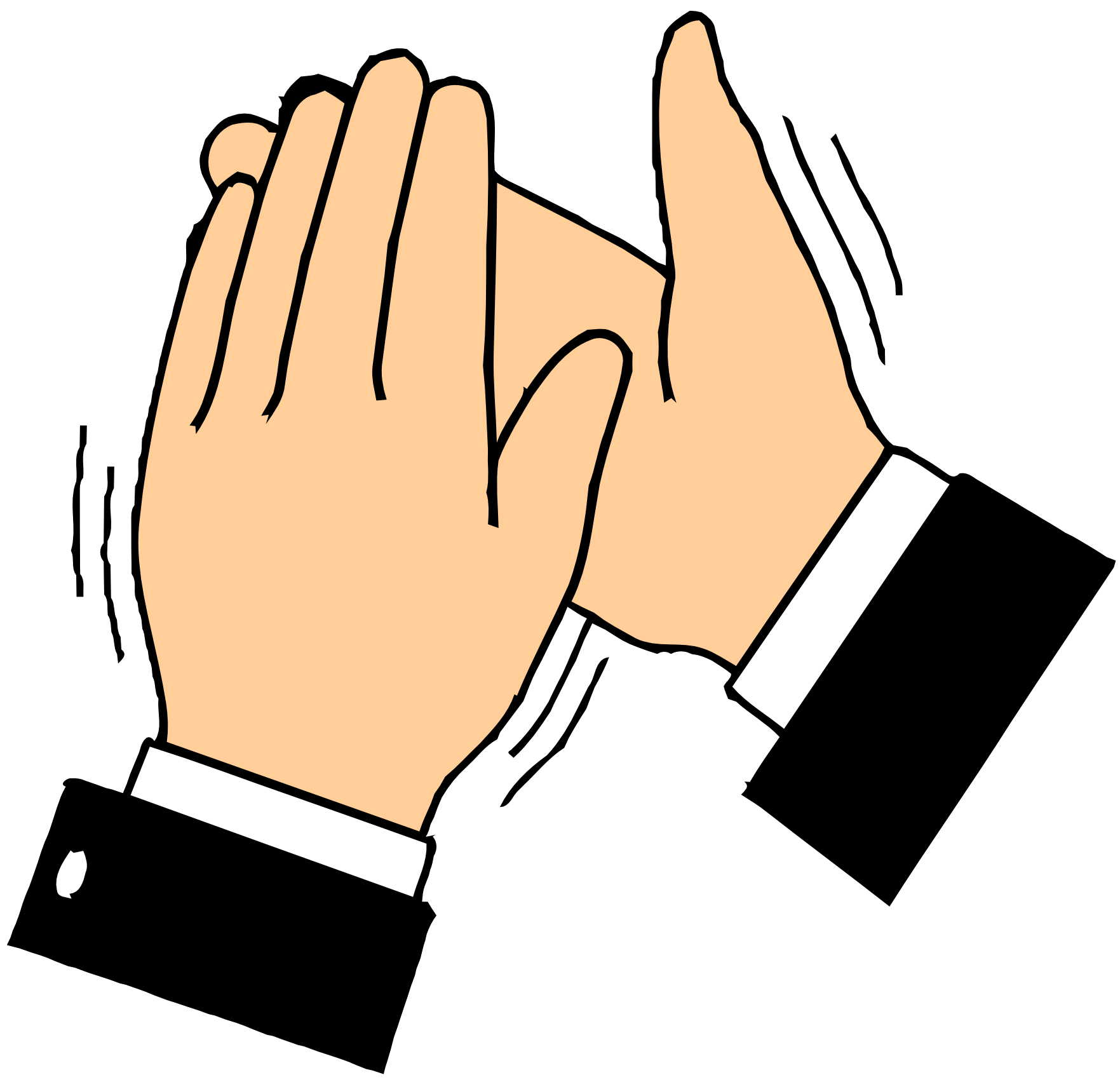 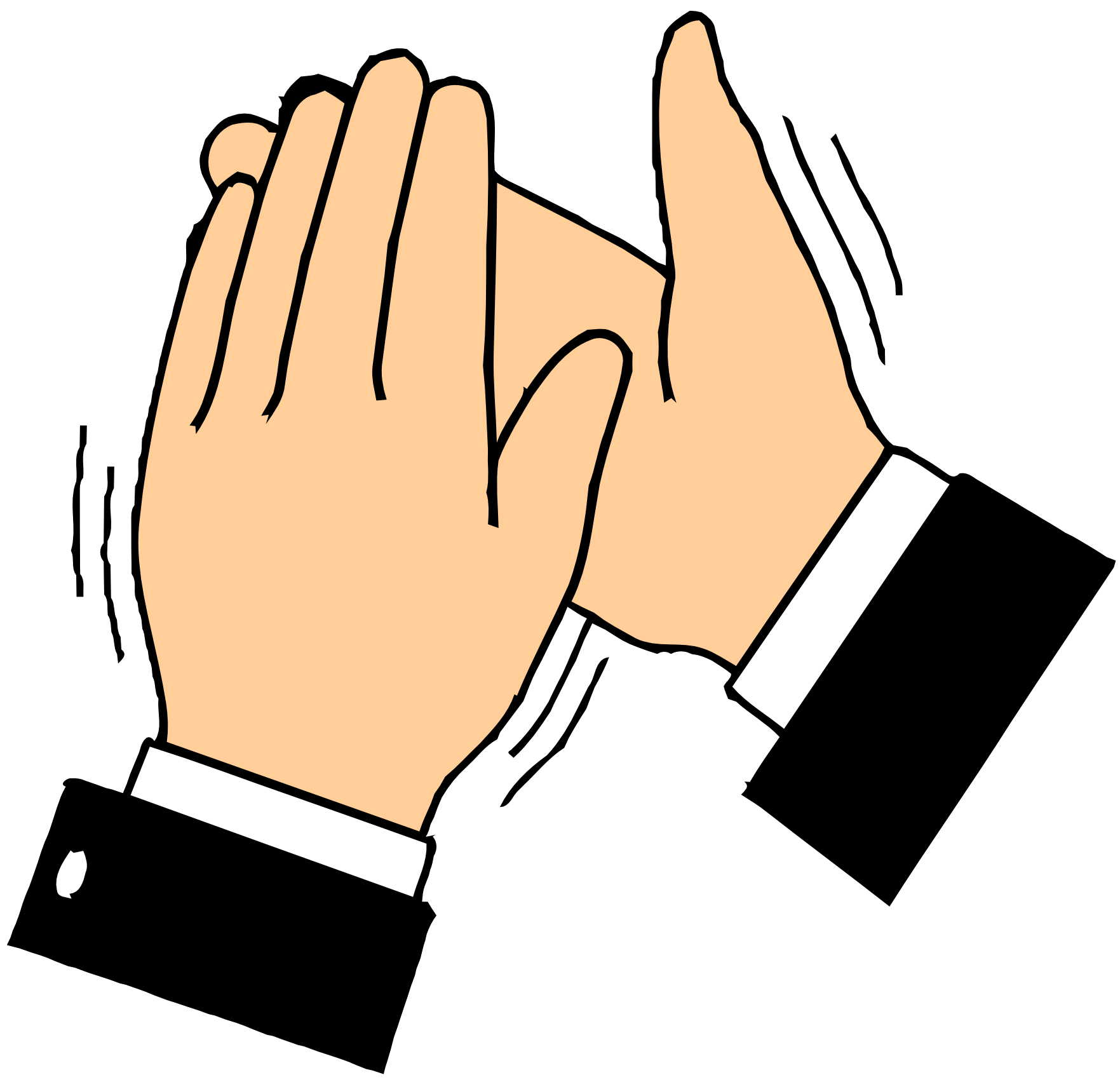 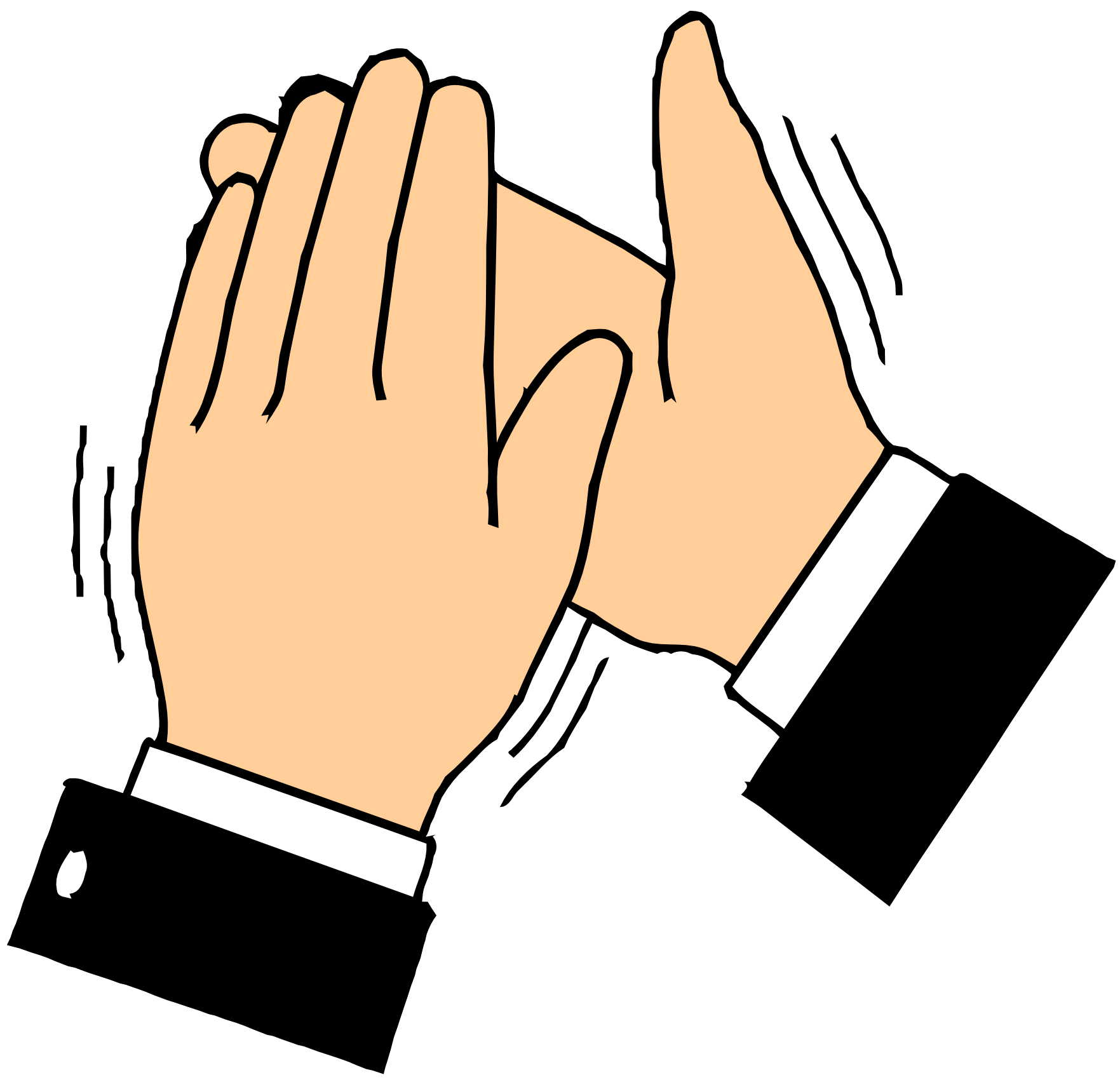 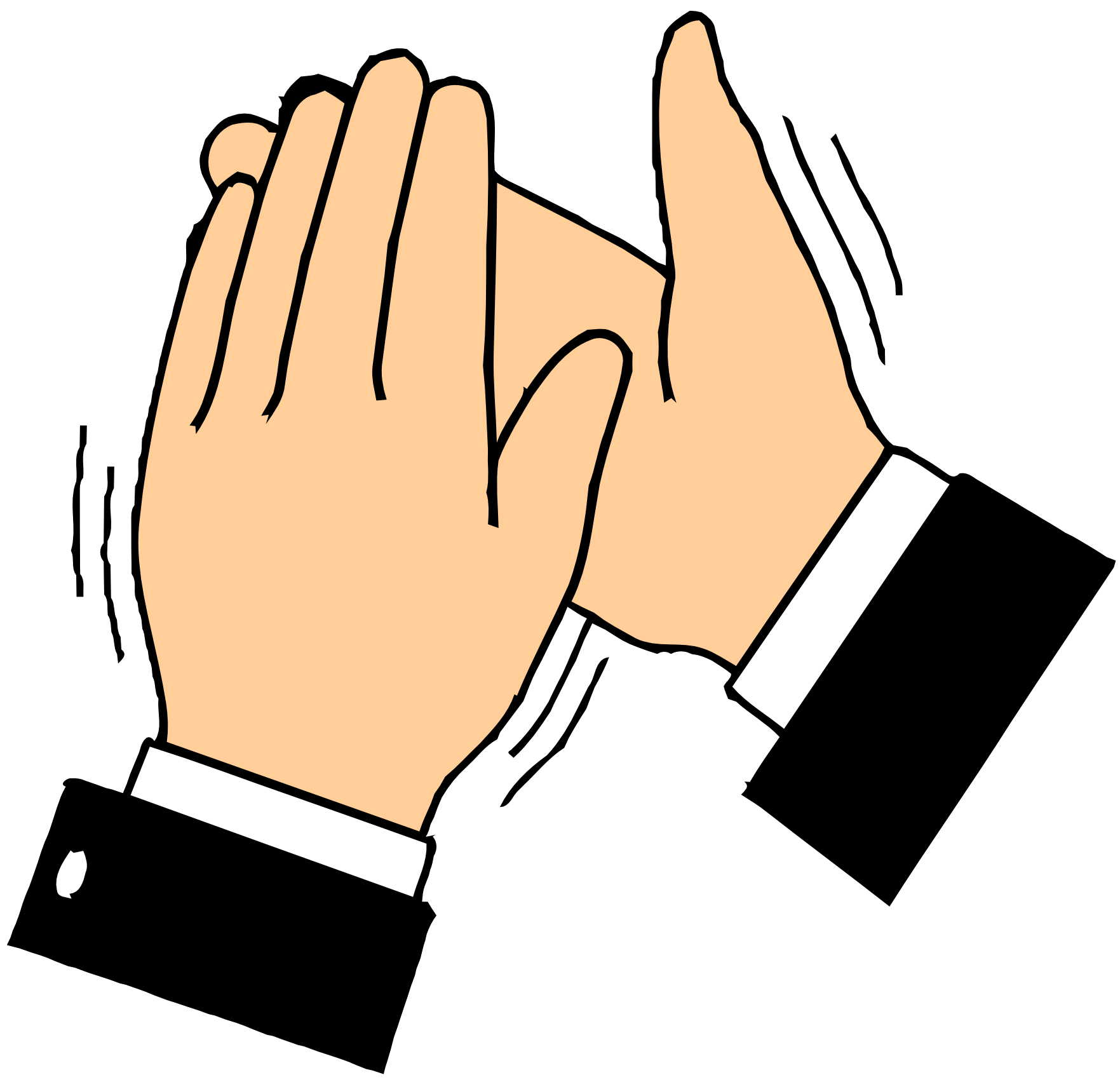 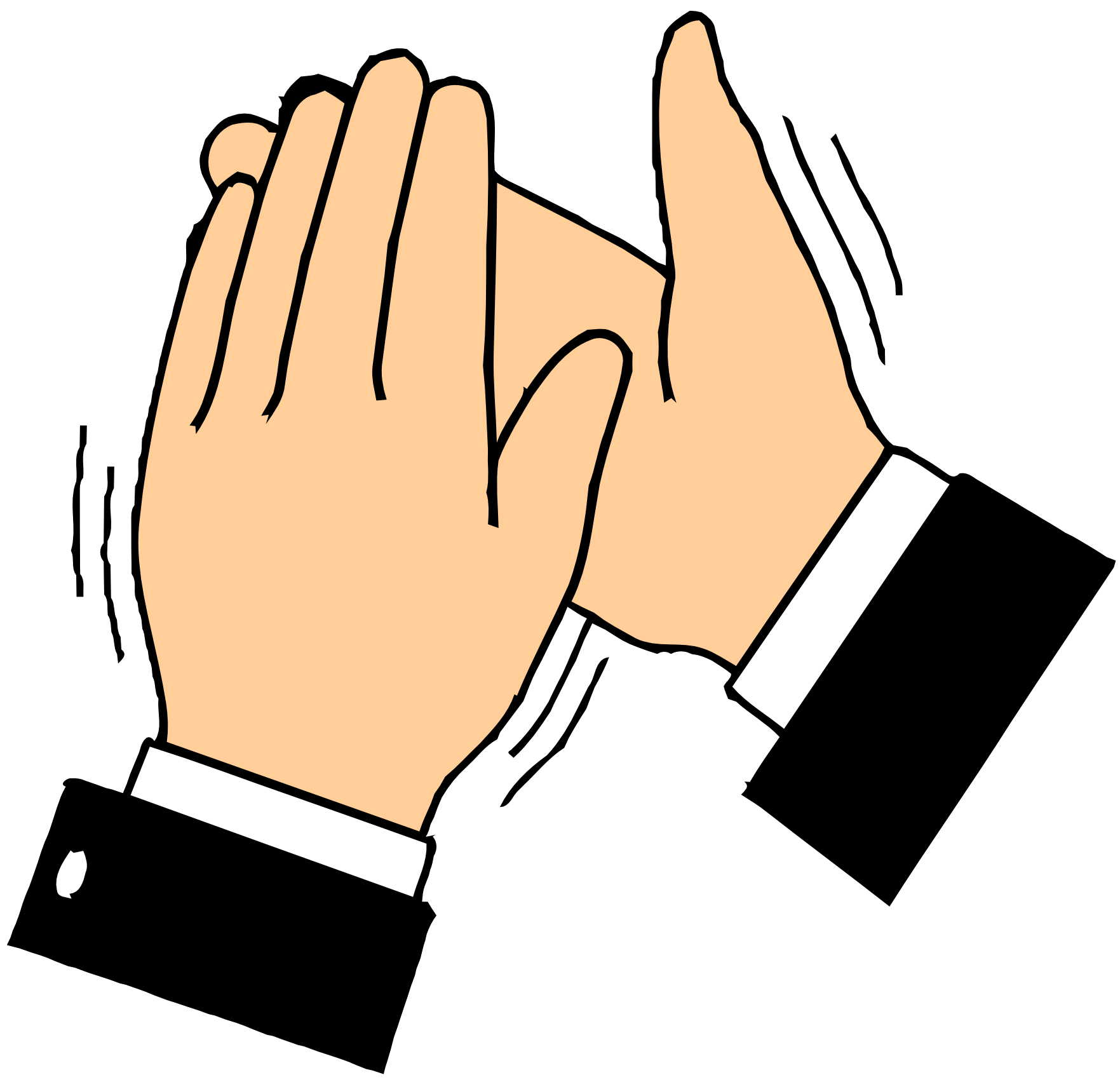 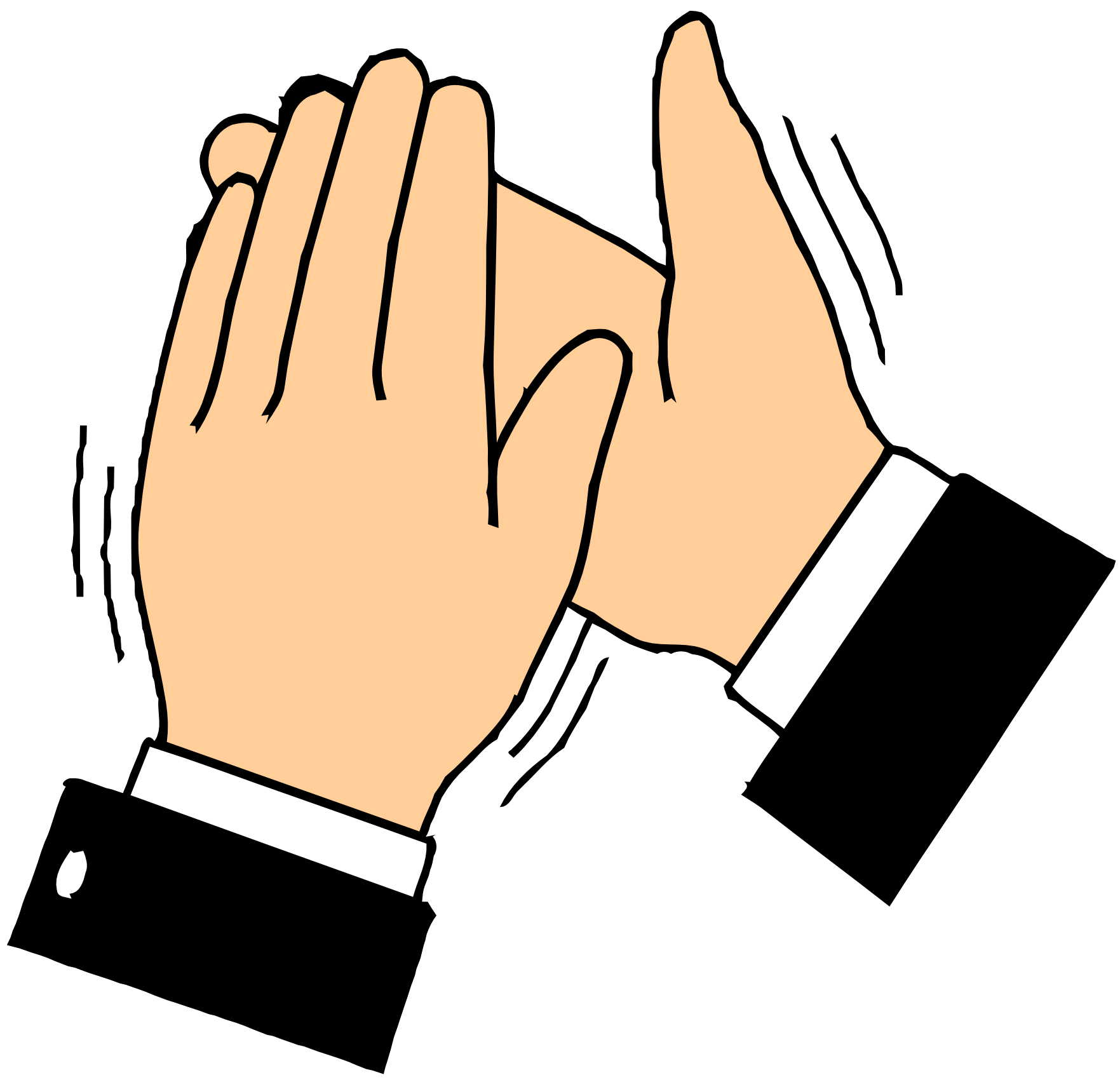 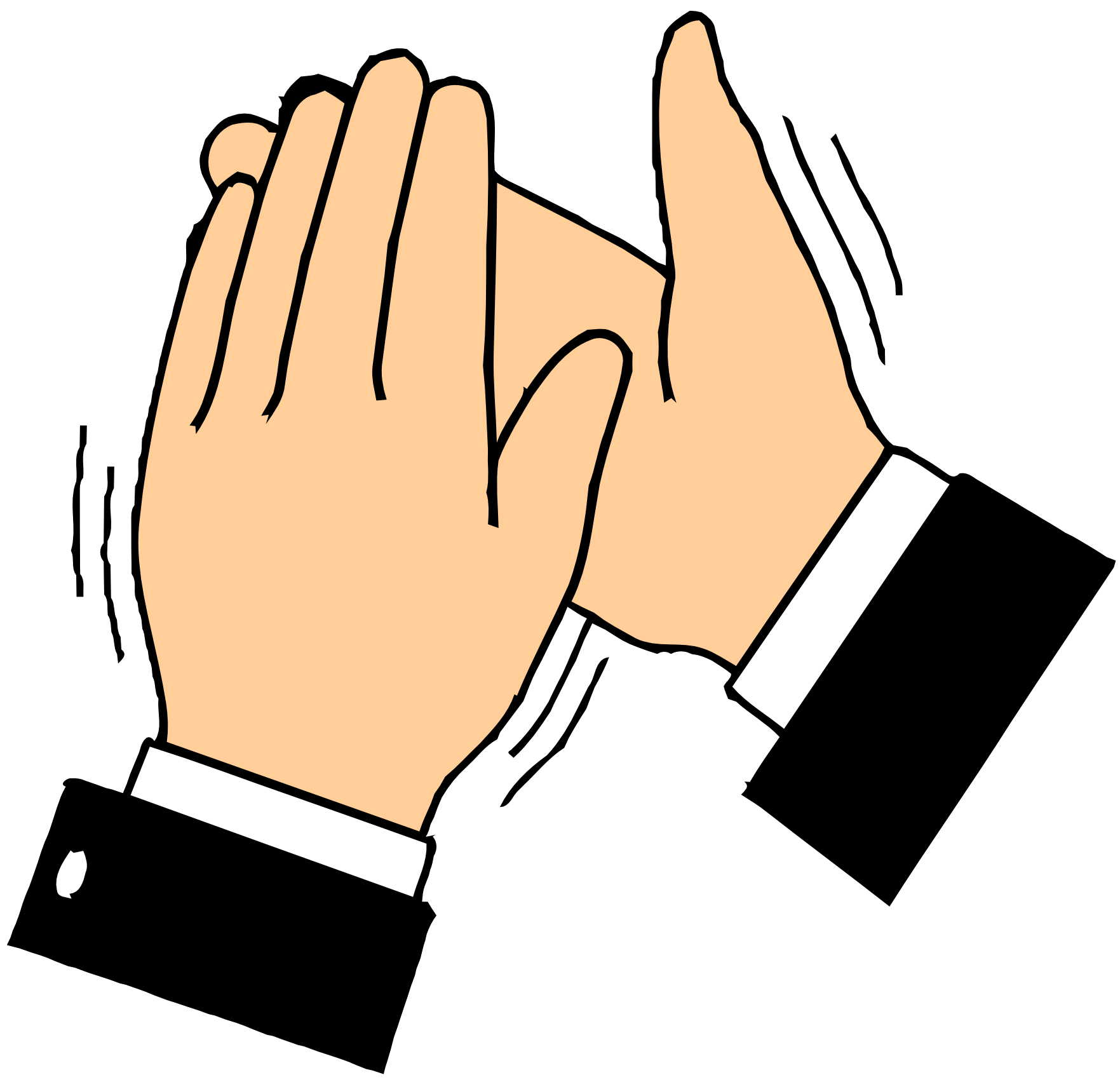 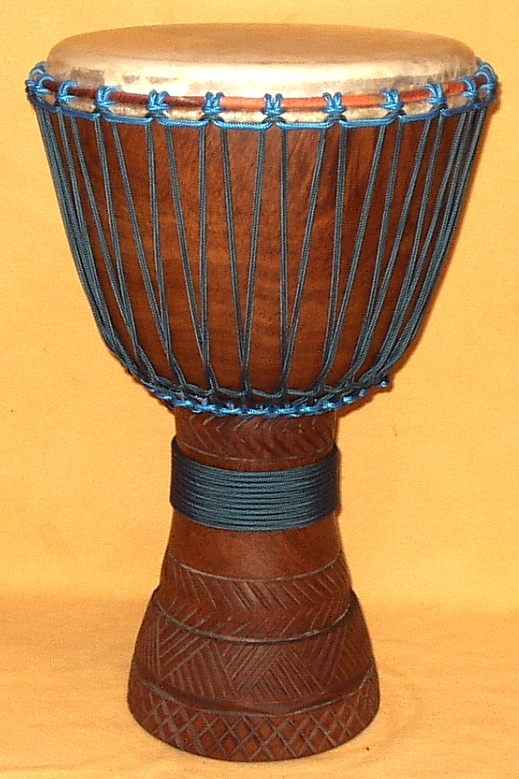 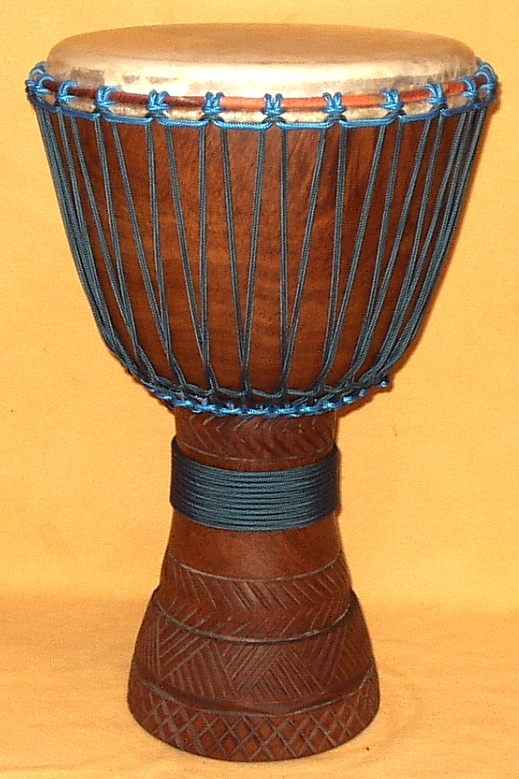 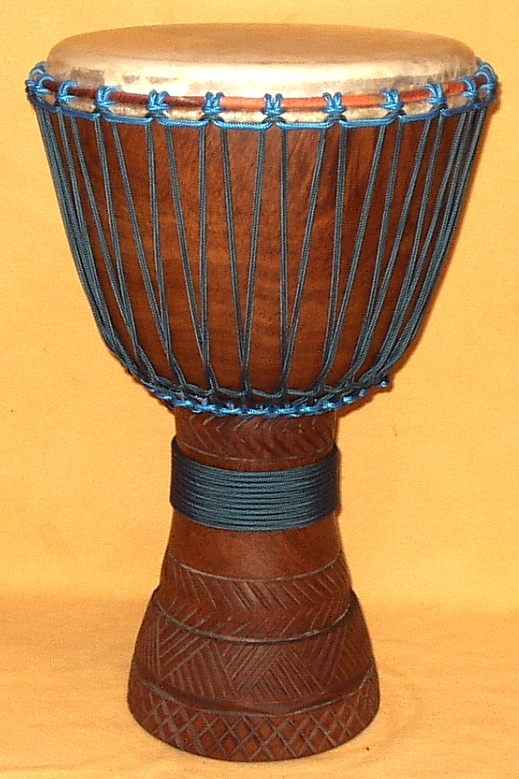 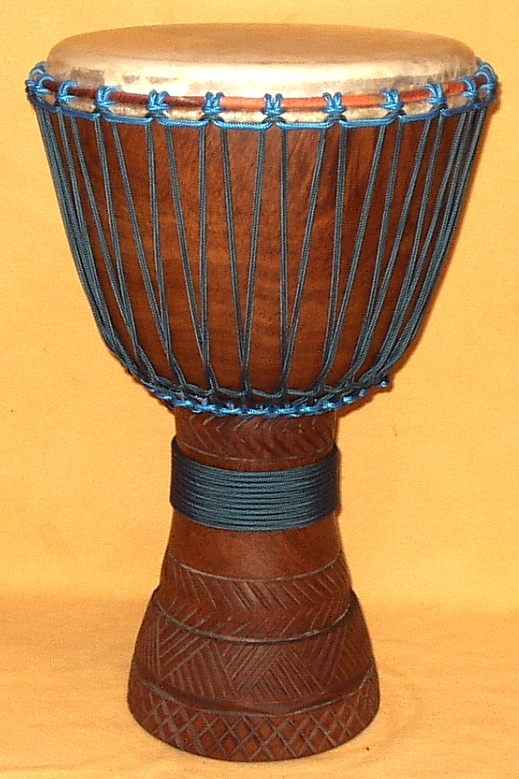 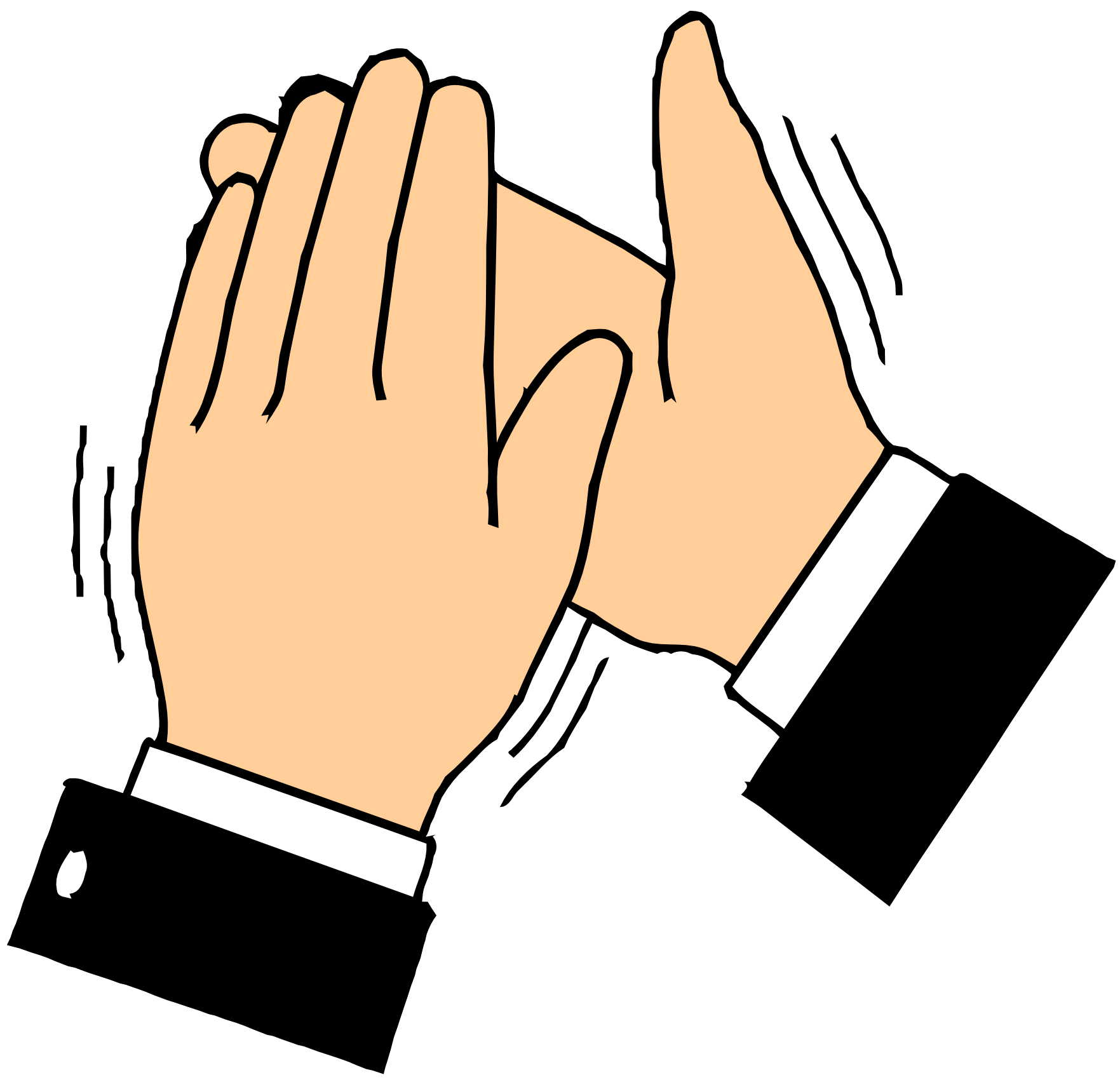 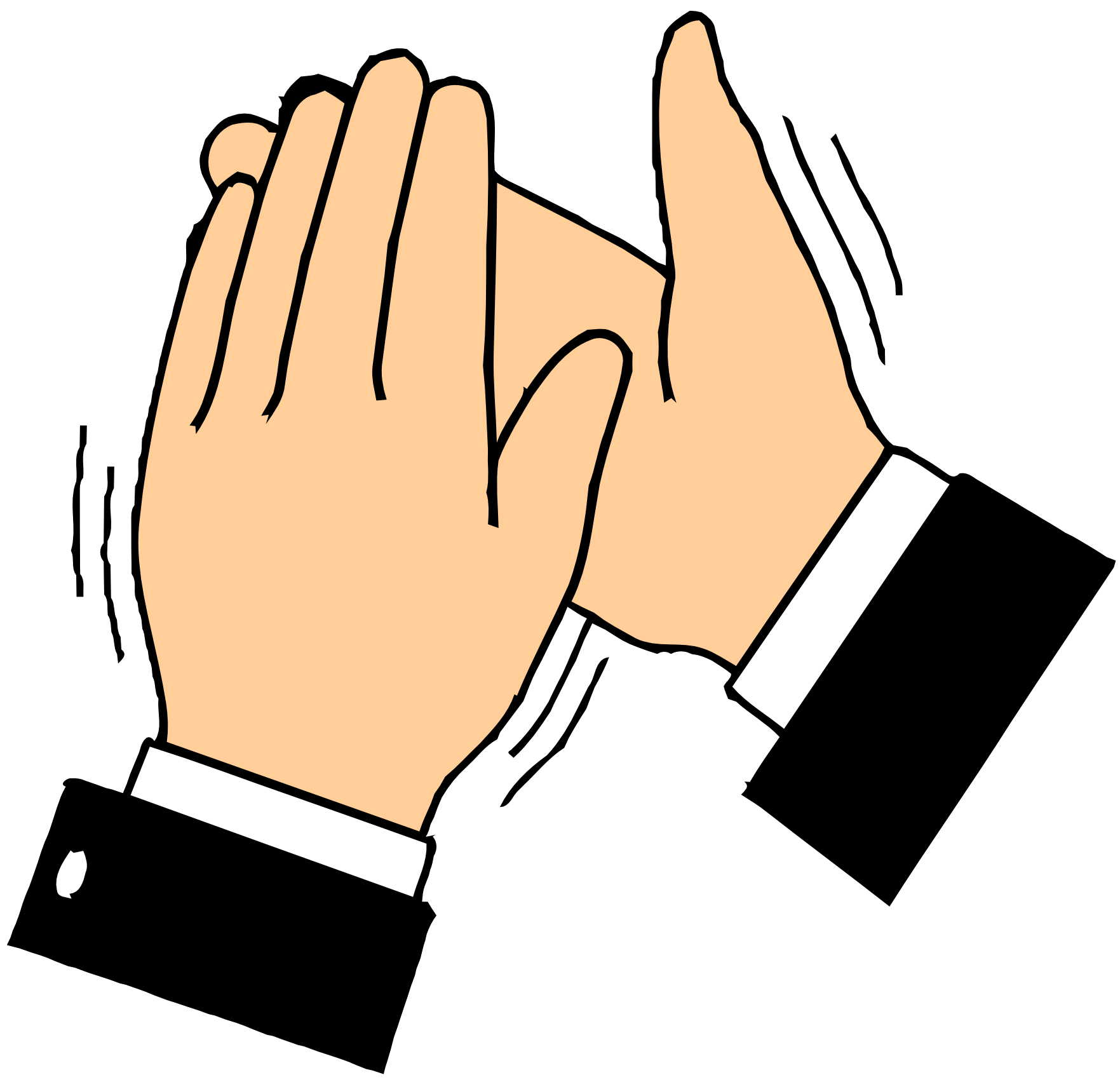 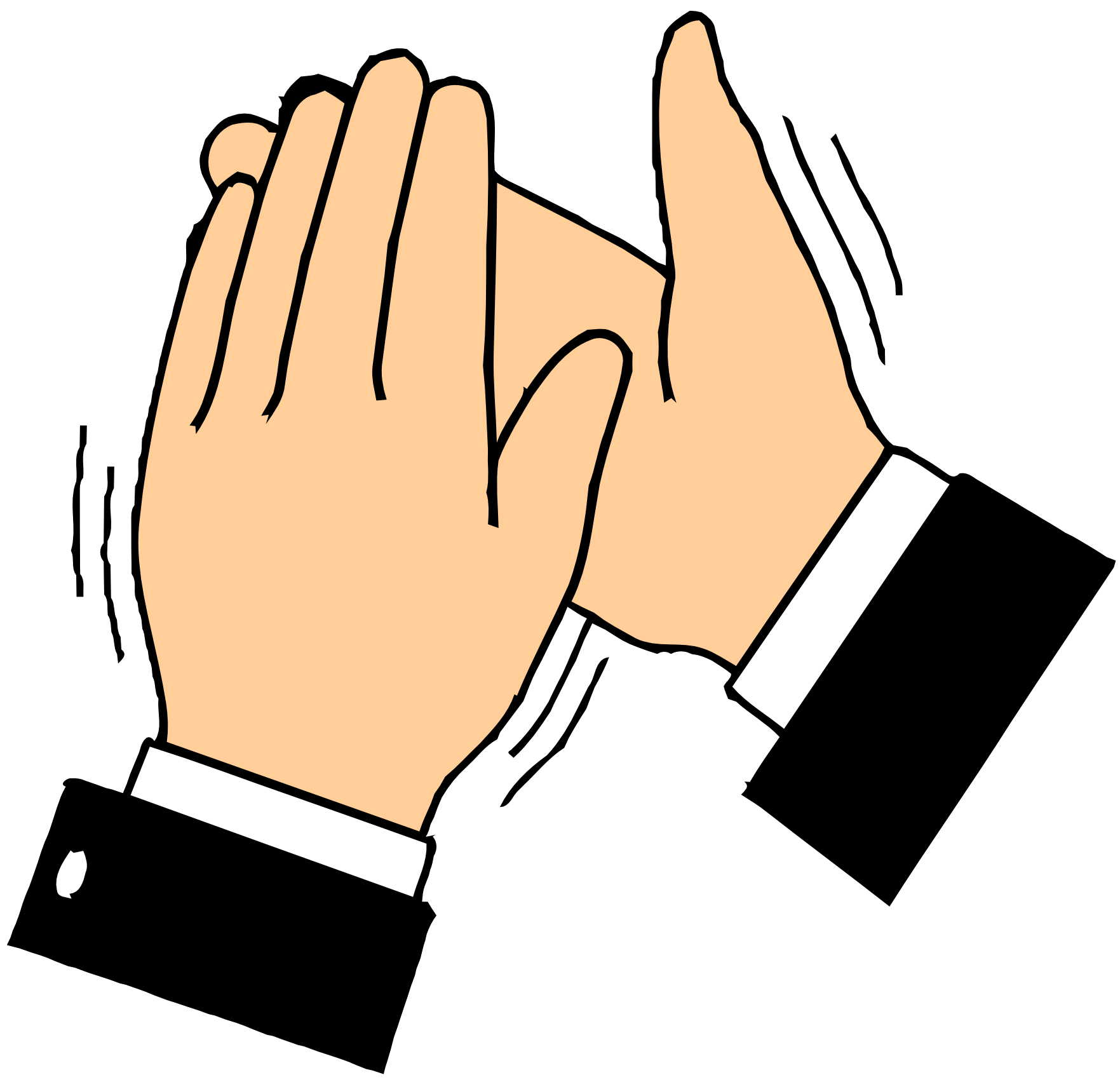 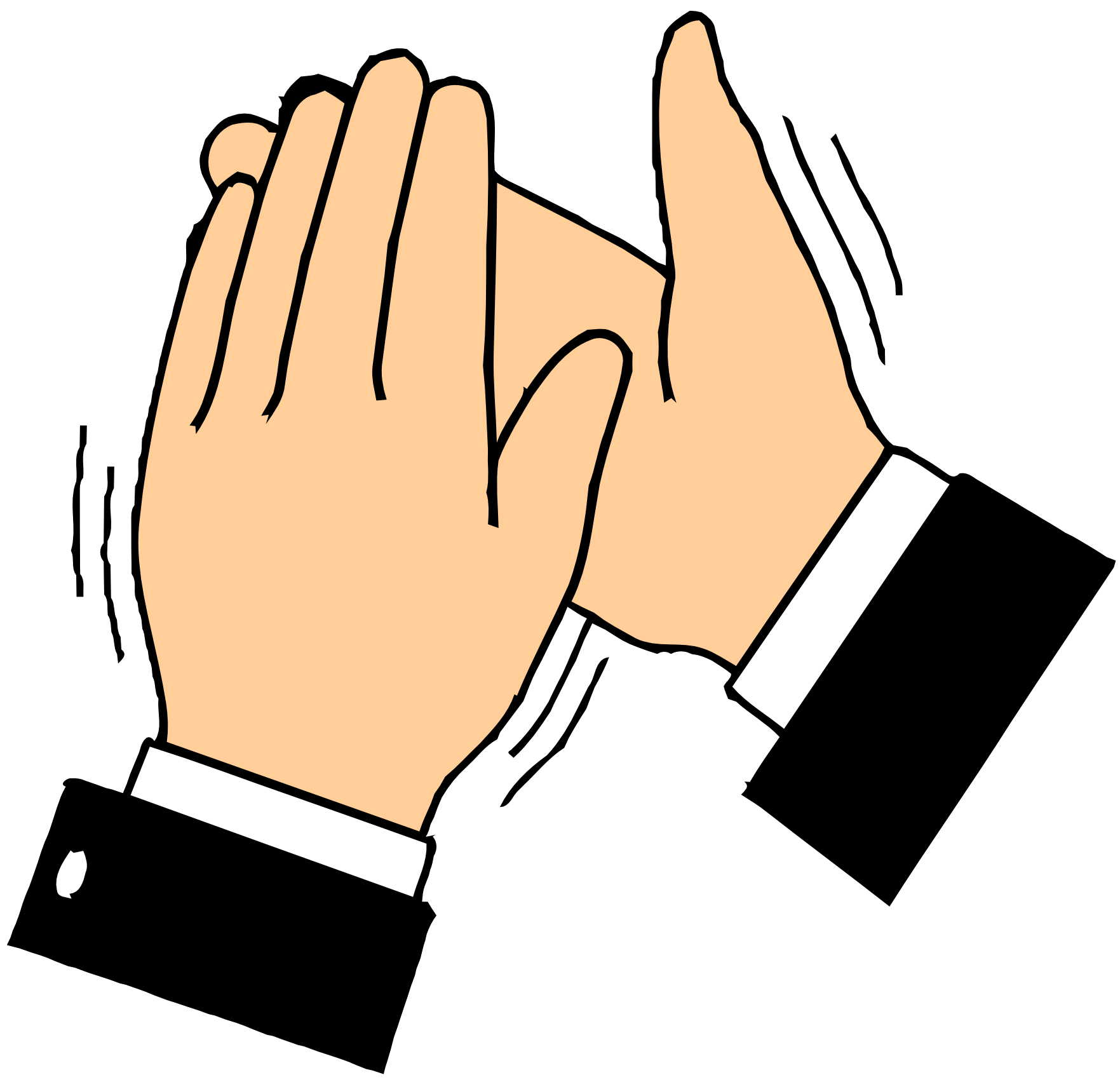 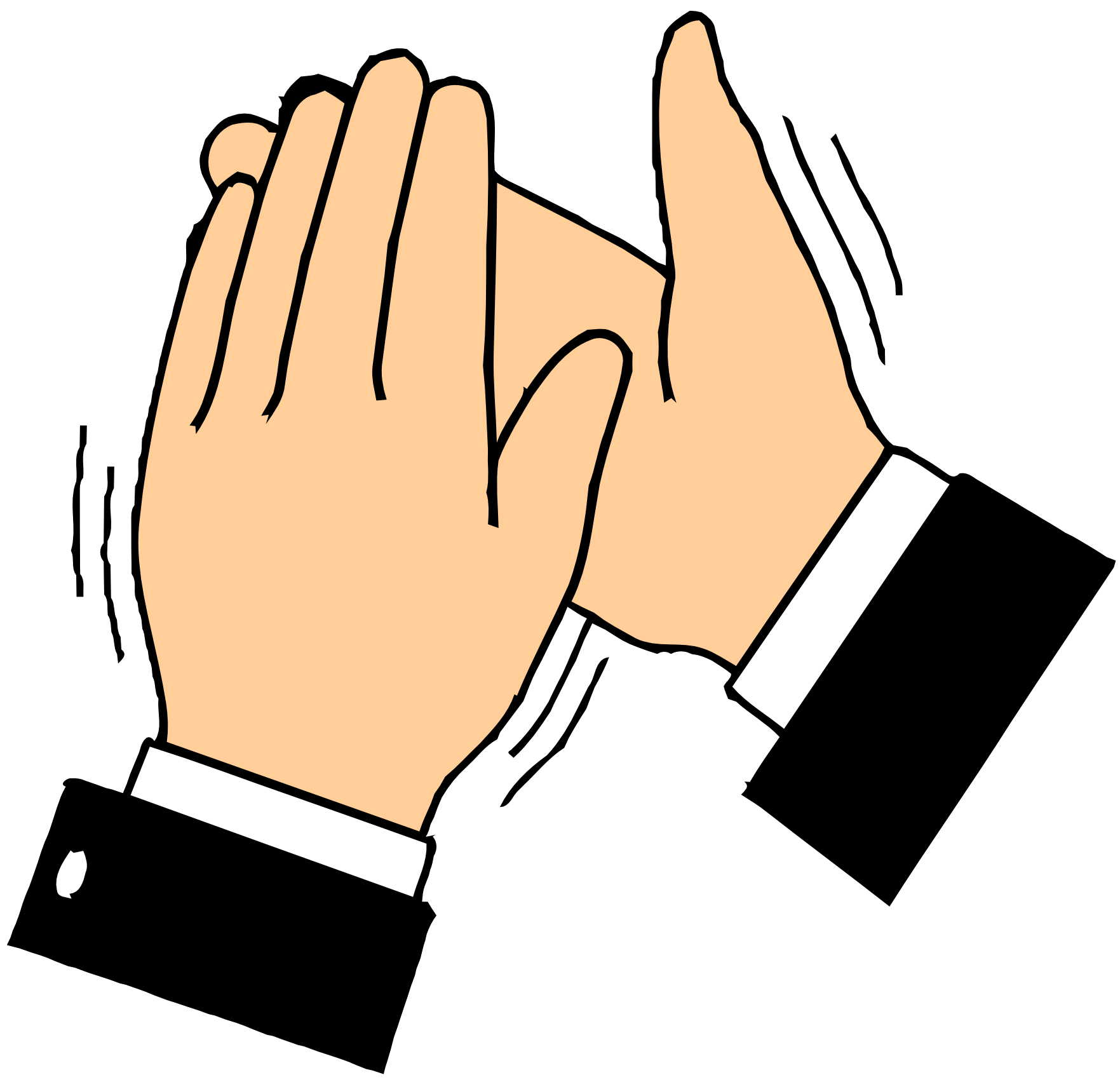 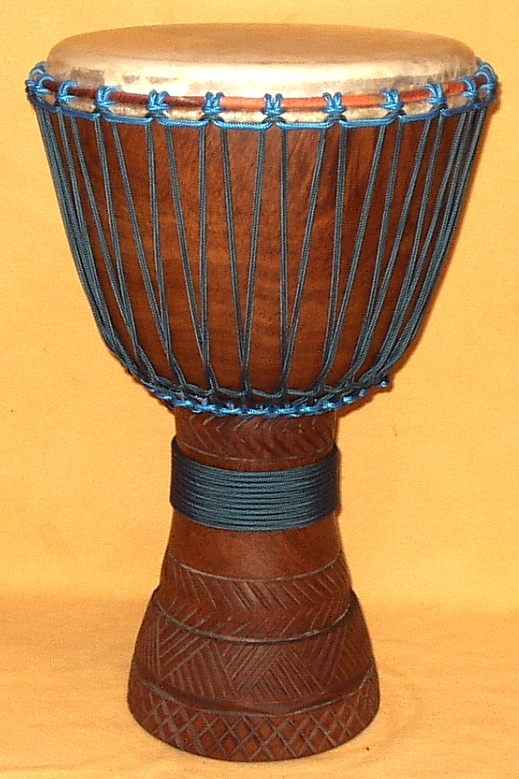 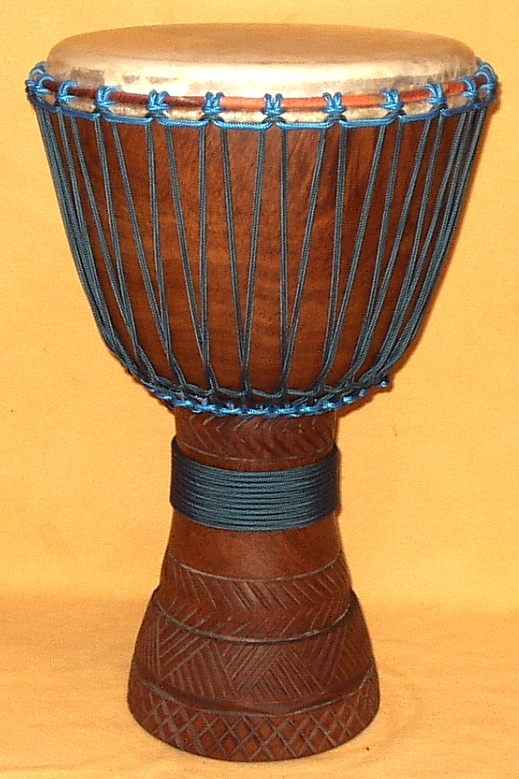 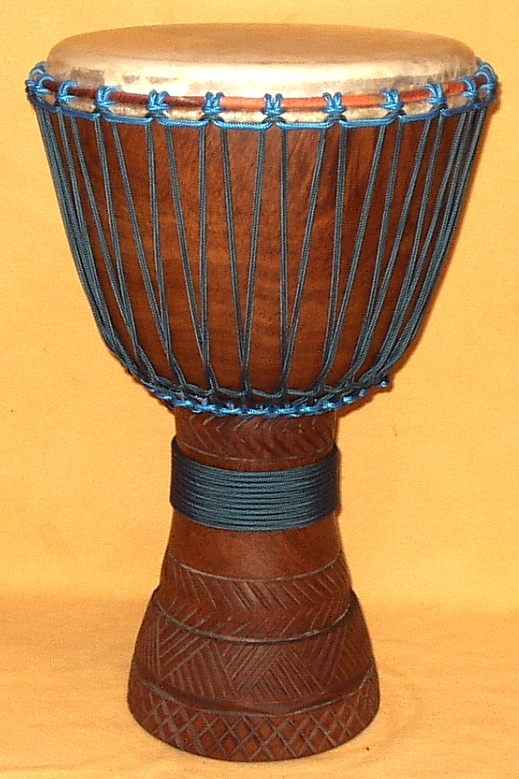 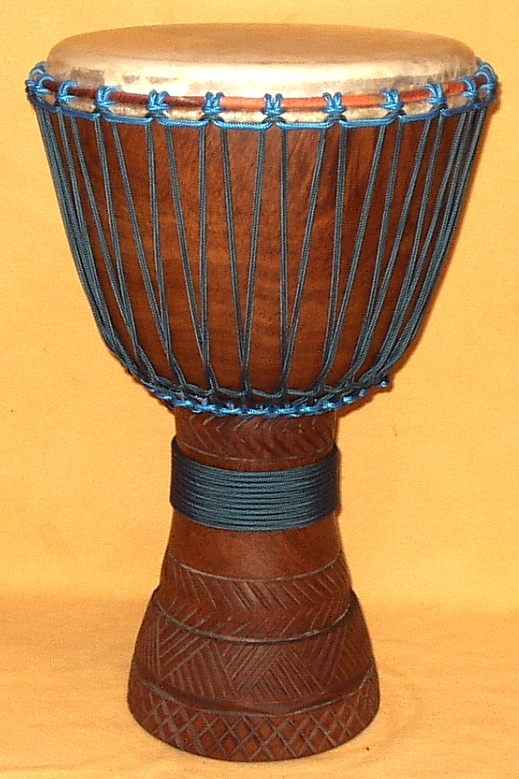 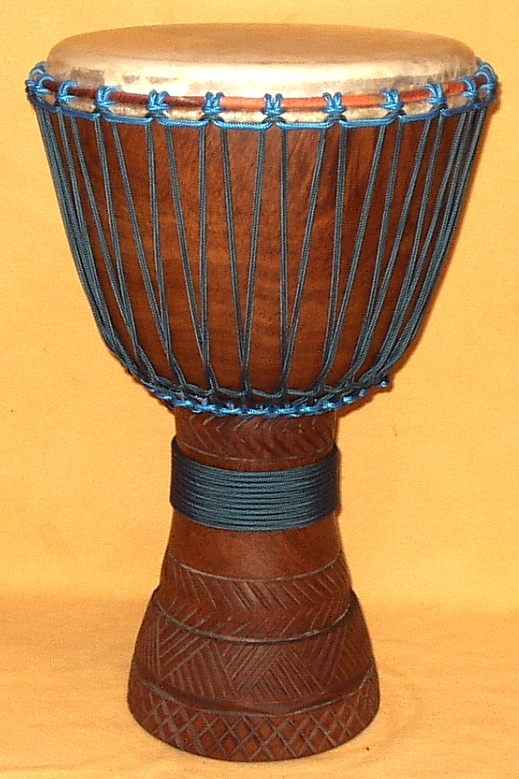 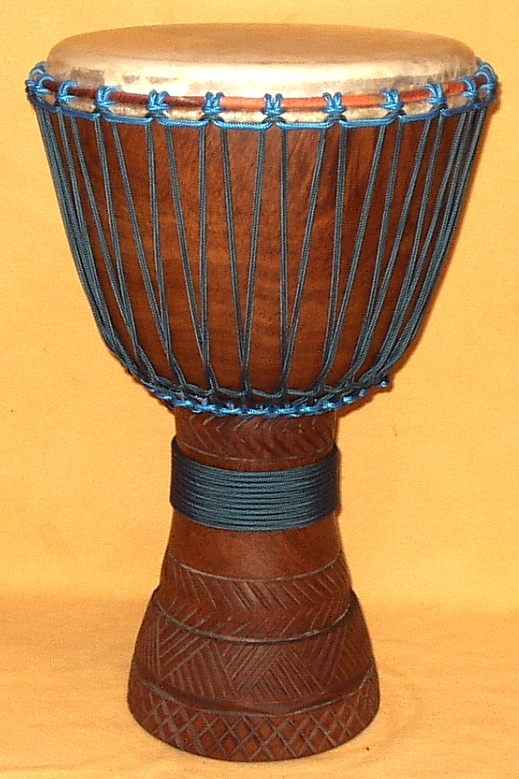